Serbian proposal for WCCC Belgrade 2016
Venue: Metropol Palace, Belgrade
Belgrade,
Capital of Serbia
The core of today’s two million agglomerations is the Belgrade Fortress and the Kalemegdan Park
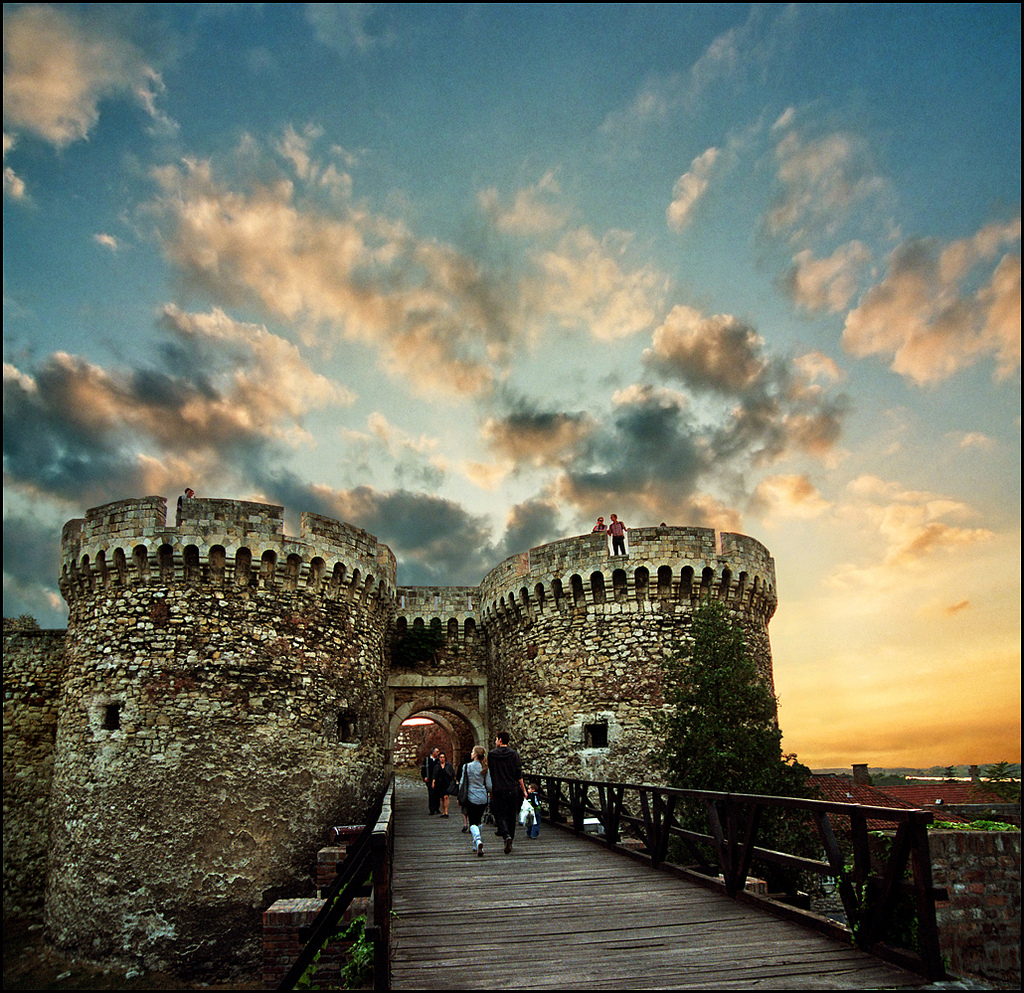 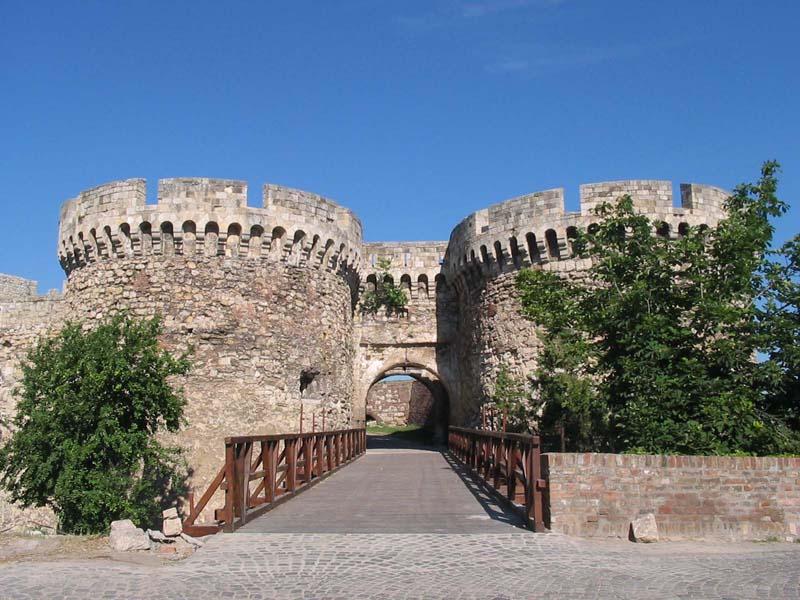 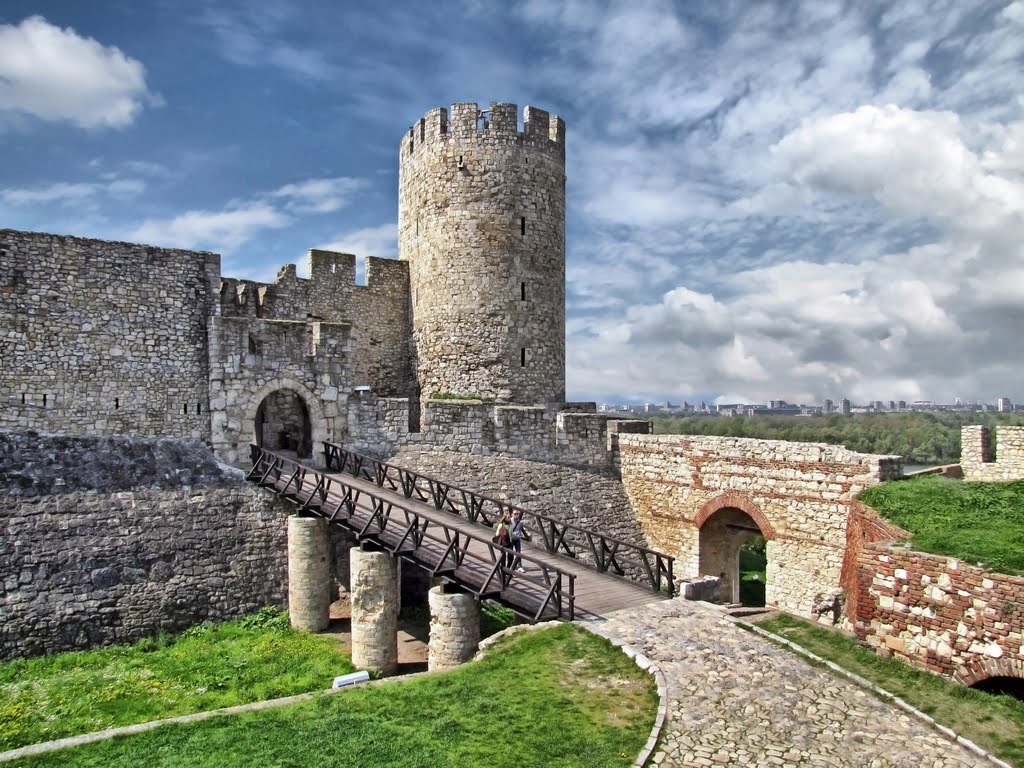 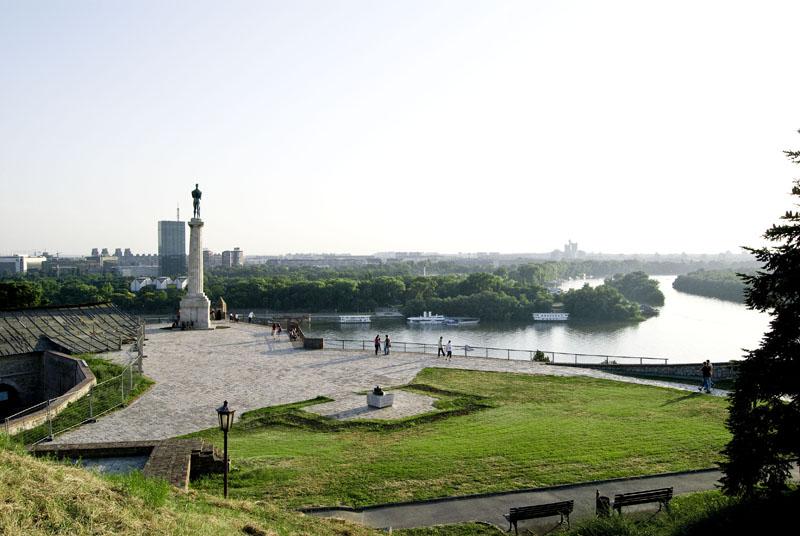 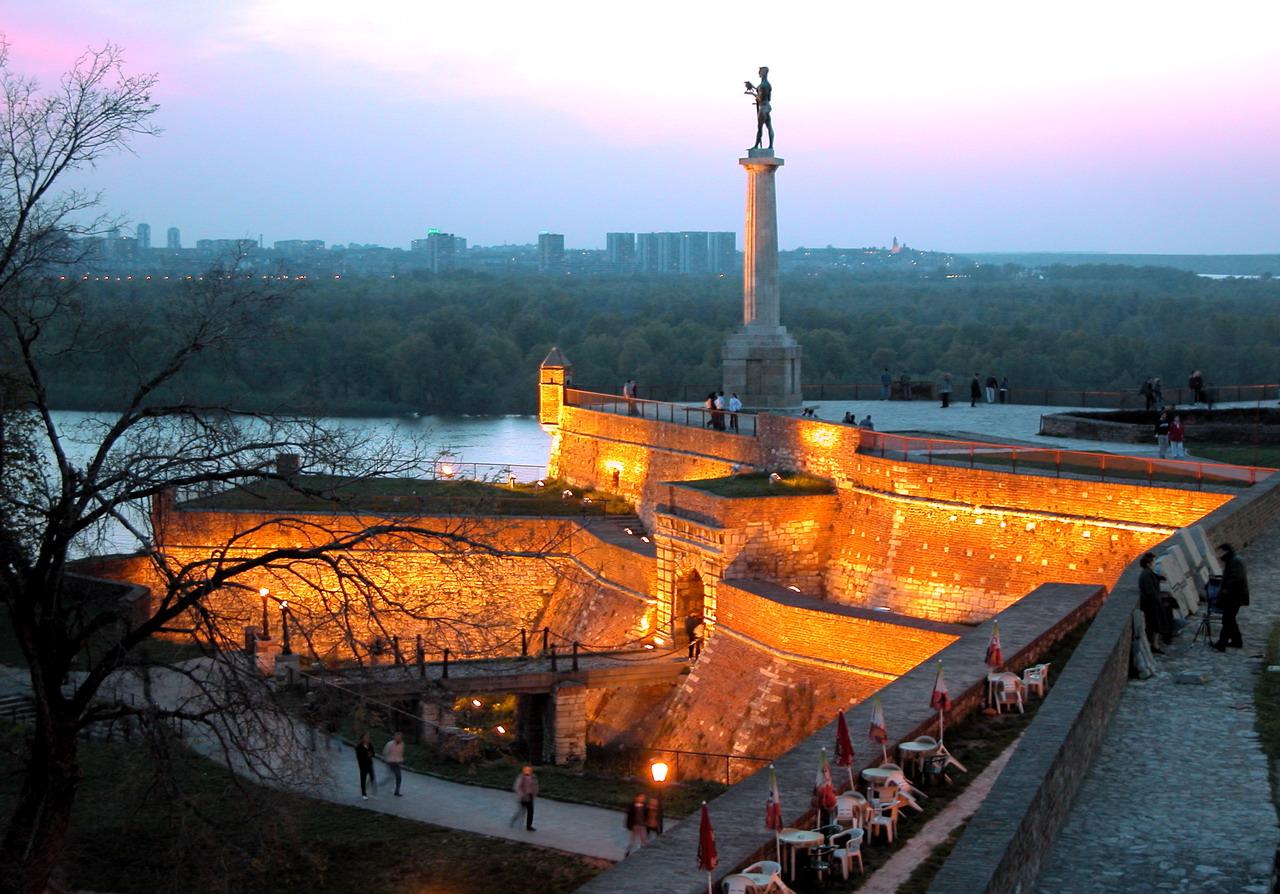 It is here where the Sava River meets the Danube (Dunav), contemplative parkland nudges hectic urban sprawl, and old-world culture gives way to new-world nightlife.
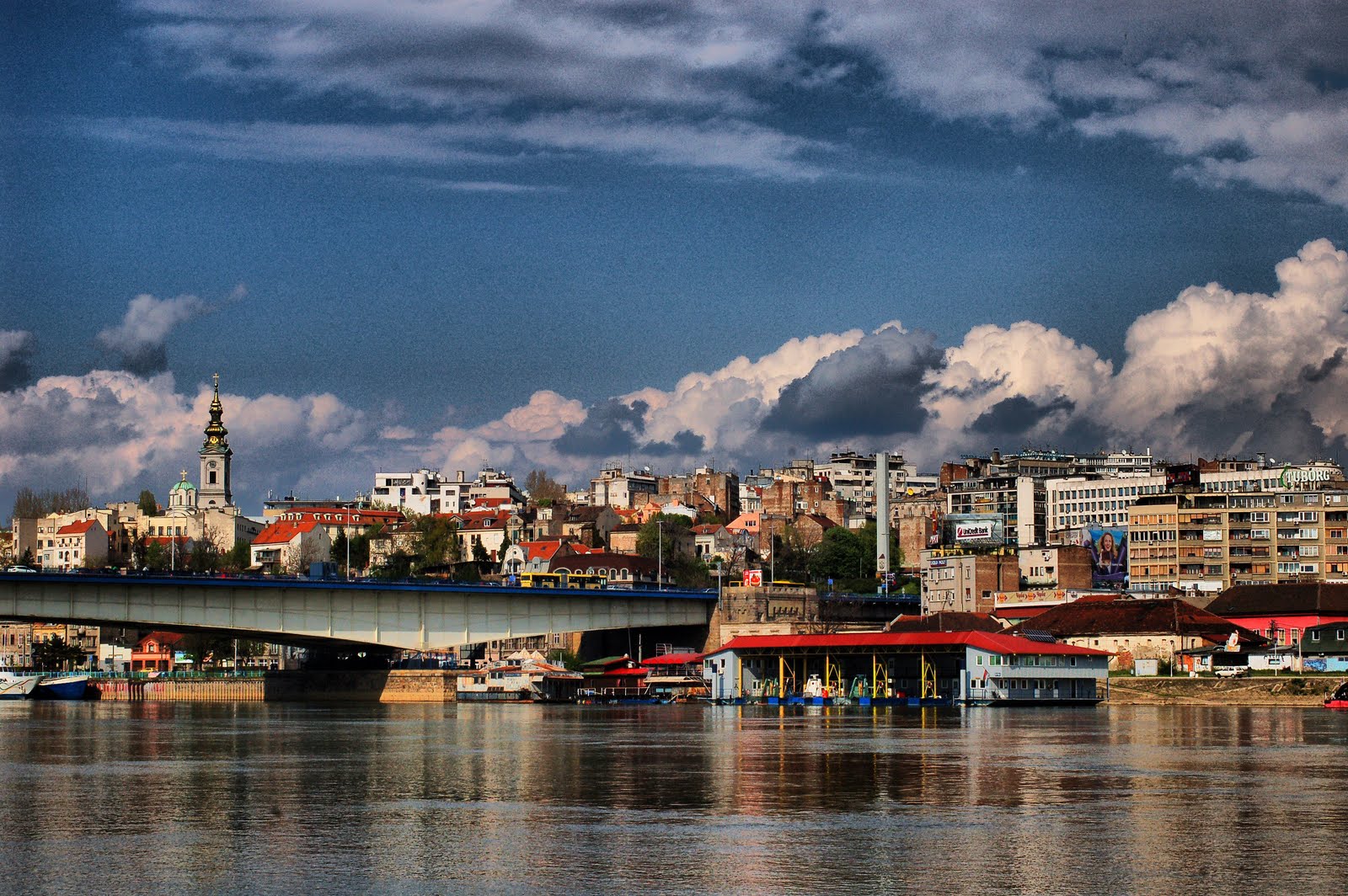 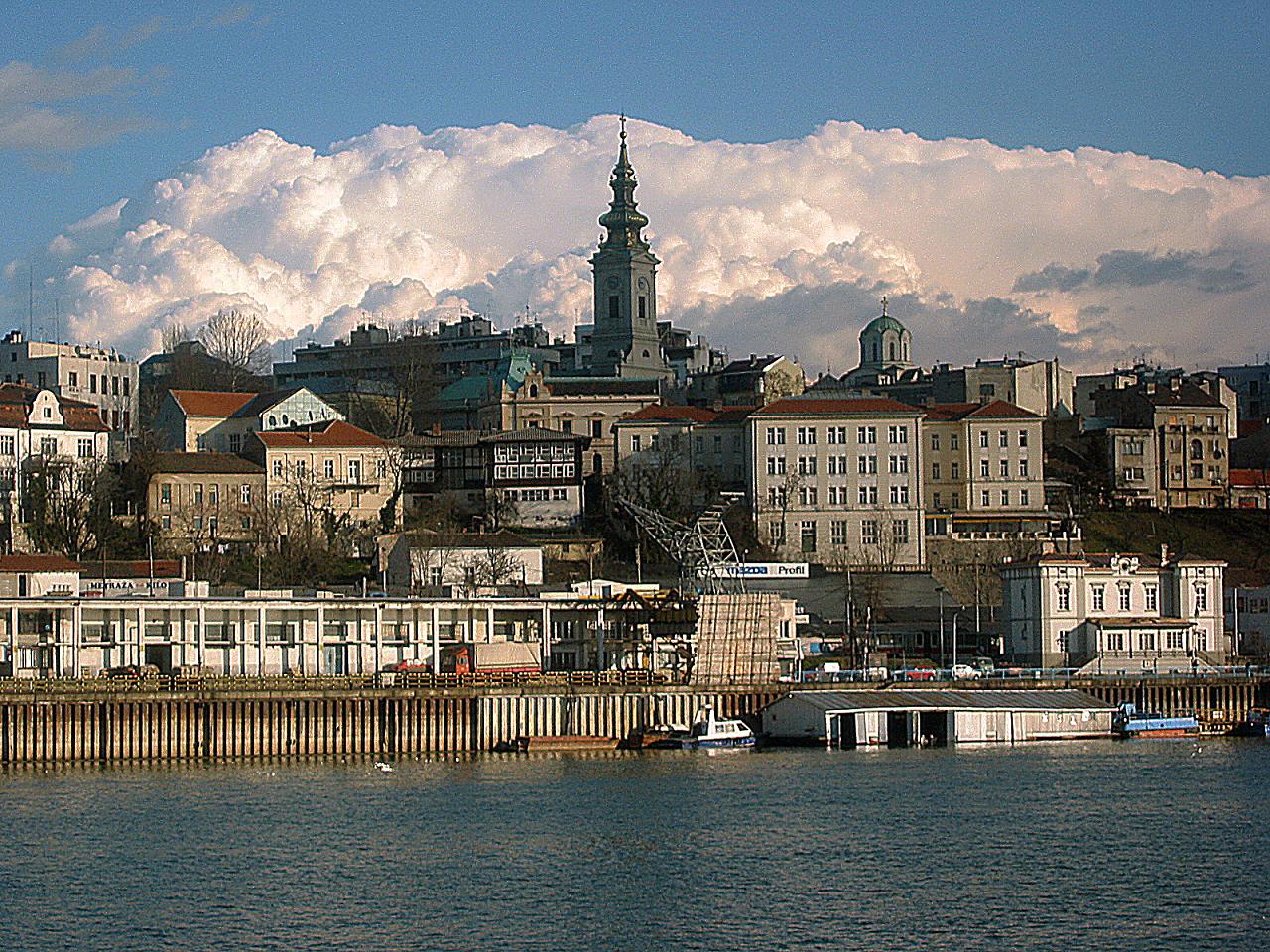 Tekst
Grandiose coffee houses, quirky sidewalk ice-creameries and smoky dens all find rightful place along Knez Mihailova, a lively pedestrian boulevard flanked by historical buildings all the way to the ancient Kalemegdan Citadel, crown of the city.
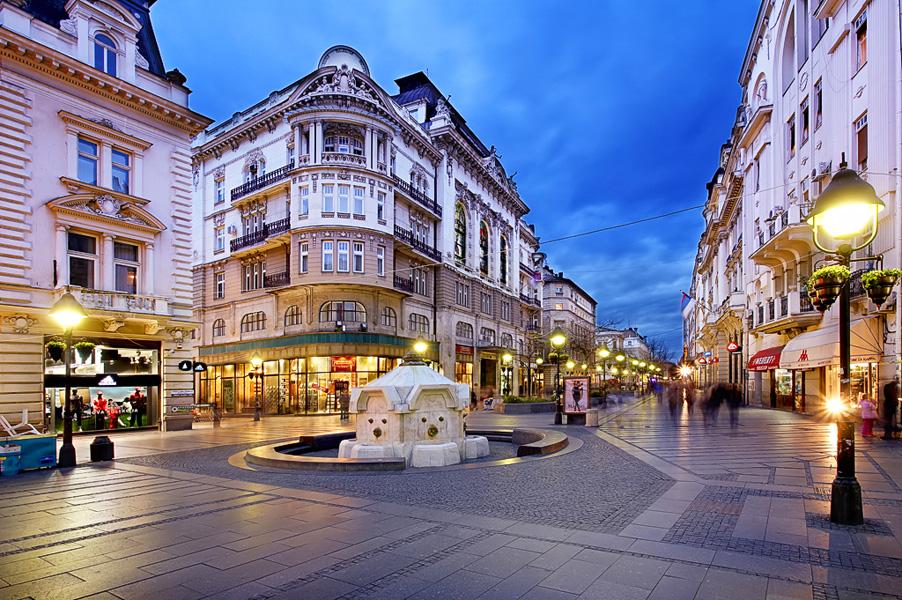 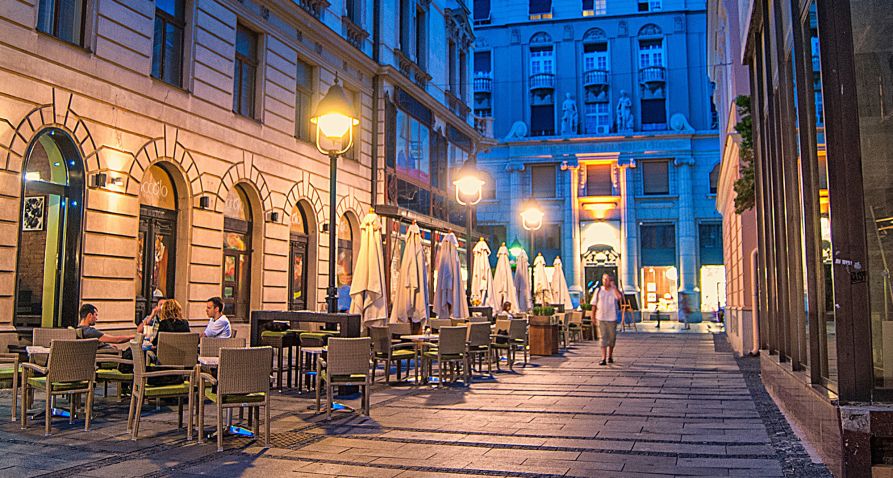 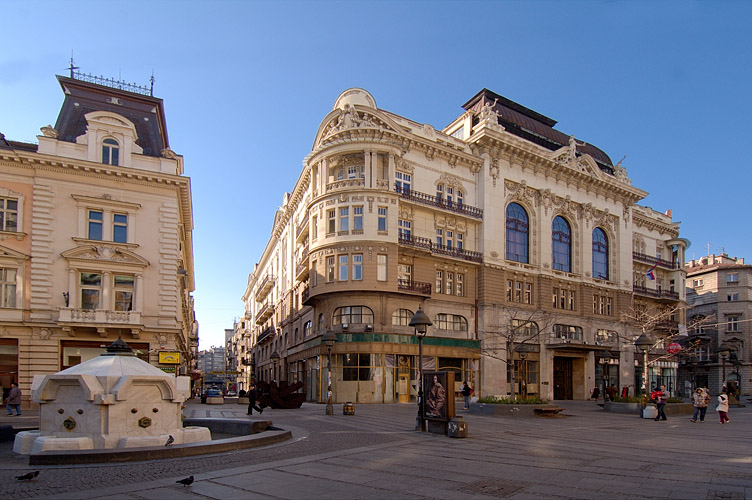 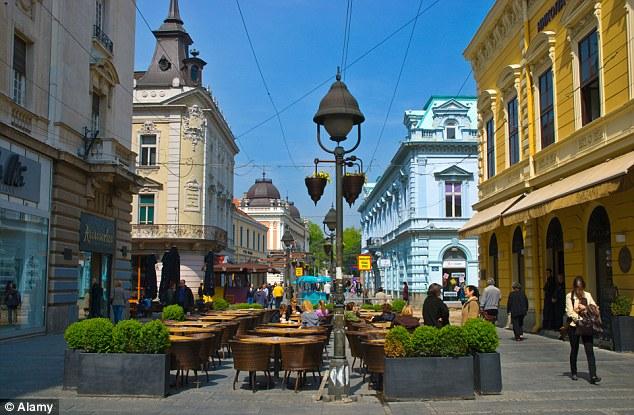 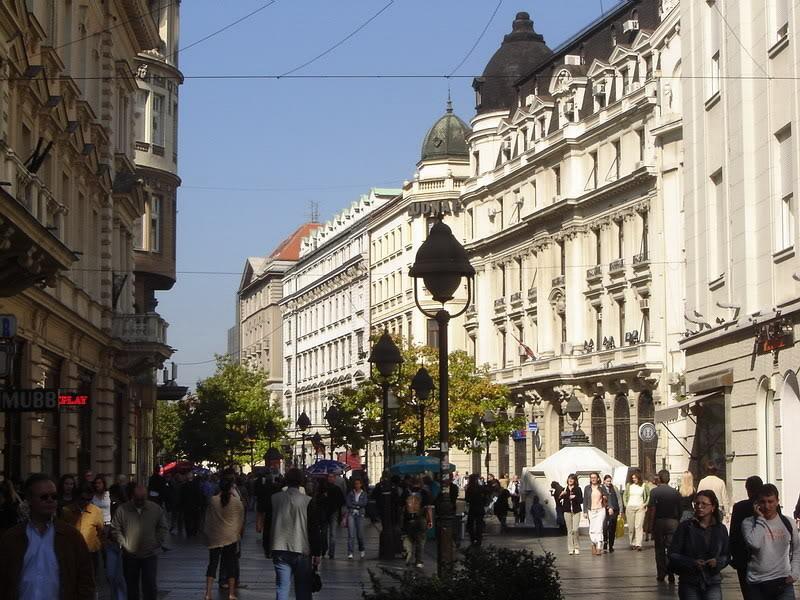 Often hailed as Belgrade's Montmartre, Skadarska was the bohemian hang-out of poets and artists in the early 1900s.
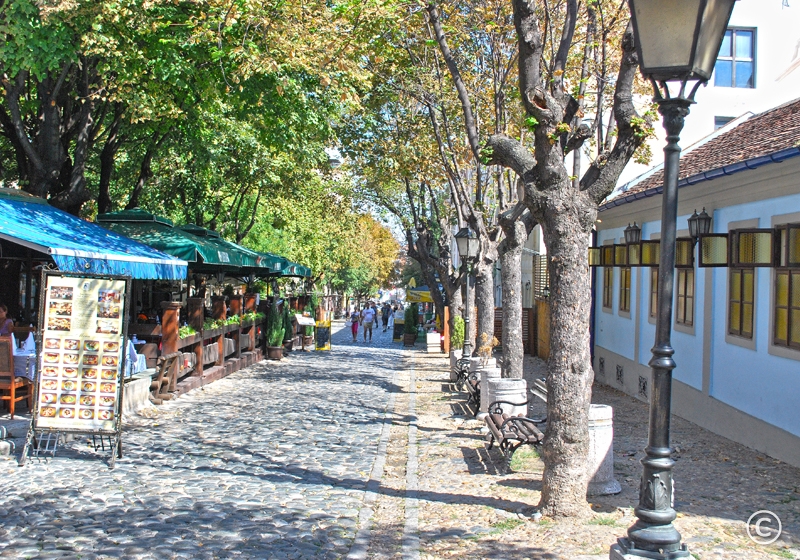 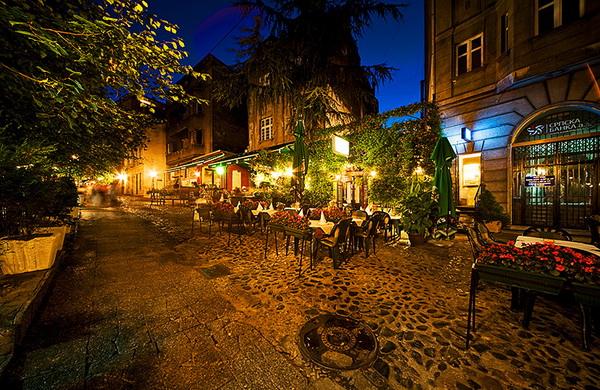 Today this cobbled street is famous for its Balkan taverns, strolling musicians, cafés and art galleries. In summer, the restaurants spill out onto the street,
and music, theatre and cabaret performers entertain customers and passers-by.
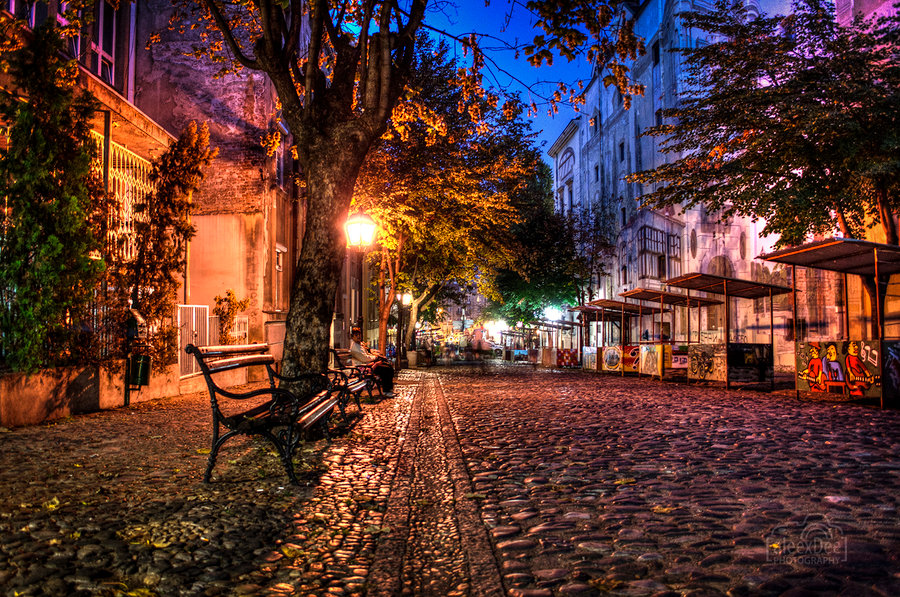 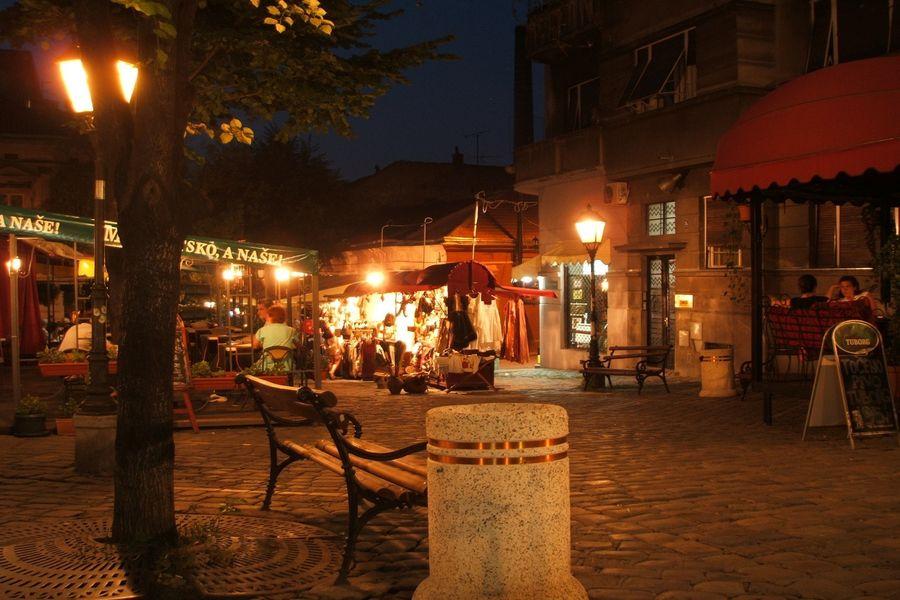 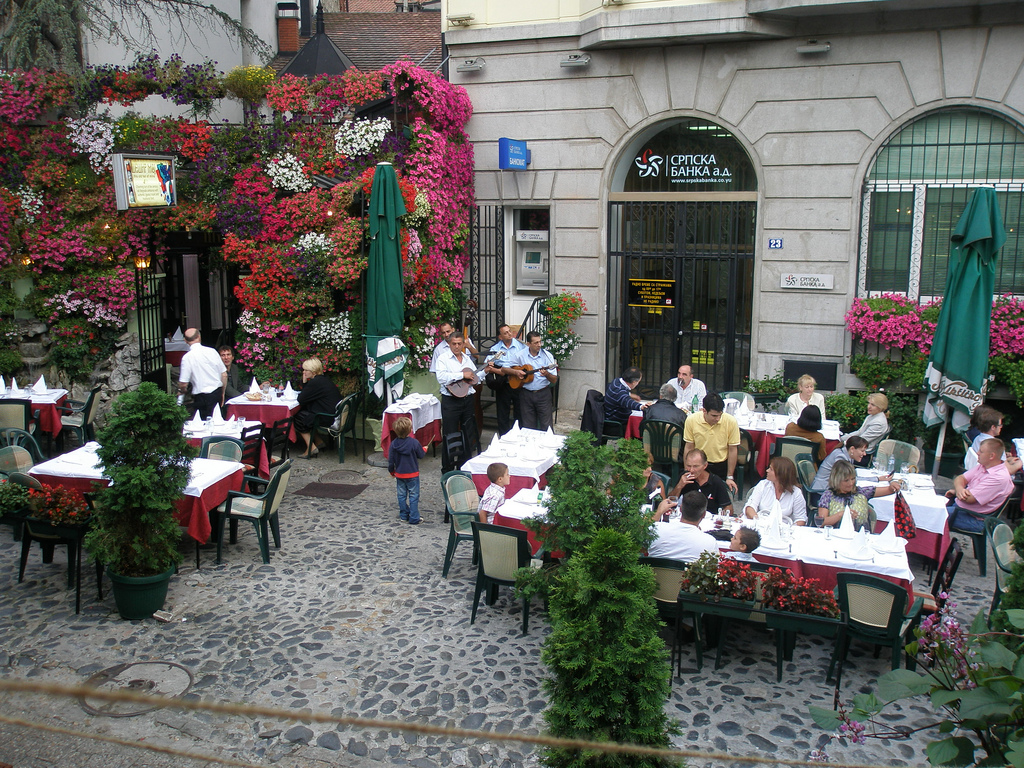 Sveti Sava is the world's biggest Orthodox church, a fact made entirely obvious when looking at the city skyline from a distance or standing under its dome.
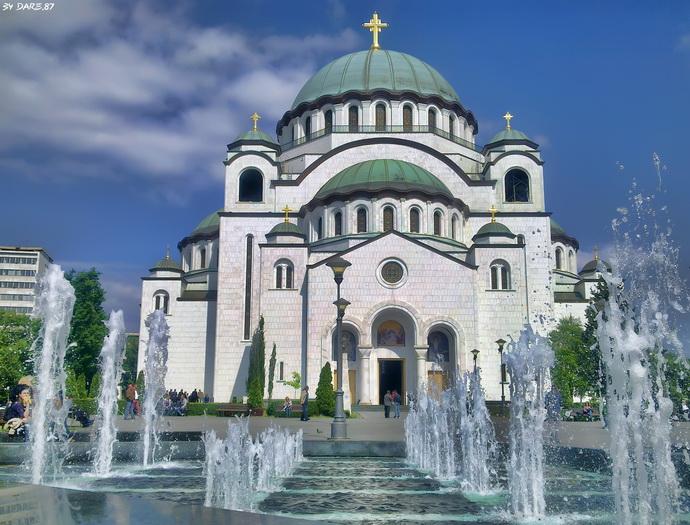 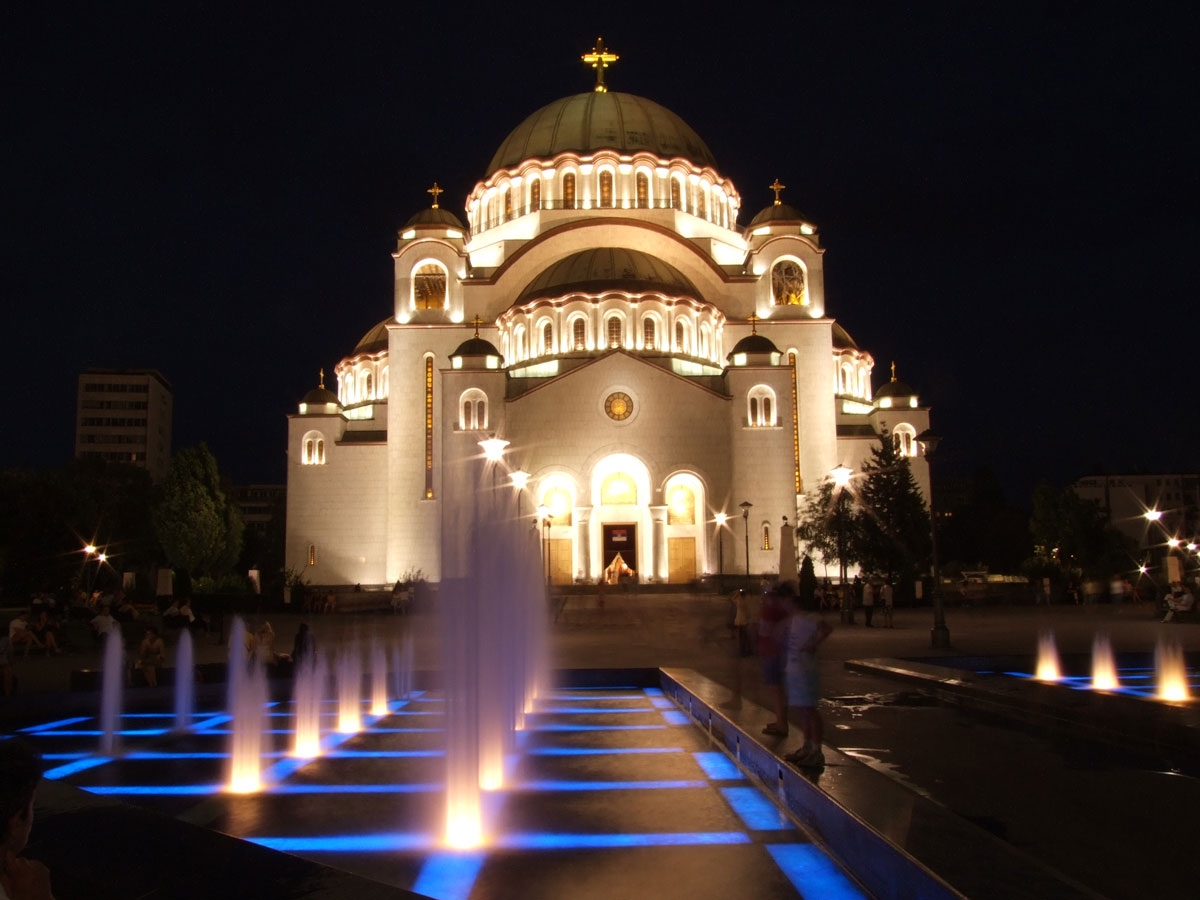 There are 27 airline carriers operating in Belgrade, comprising 19 international carriers, 7 low cost carriers and 1 national carrier. Belgrade has a direct flight connection from around 60 major European, Middle East (Abu Dhabi, Doha, Dubai) and Africa ports and cities. There are more than 850 flights coming in and out of Belgrade every week and over 3.5 million passengers per a year.
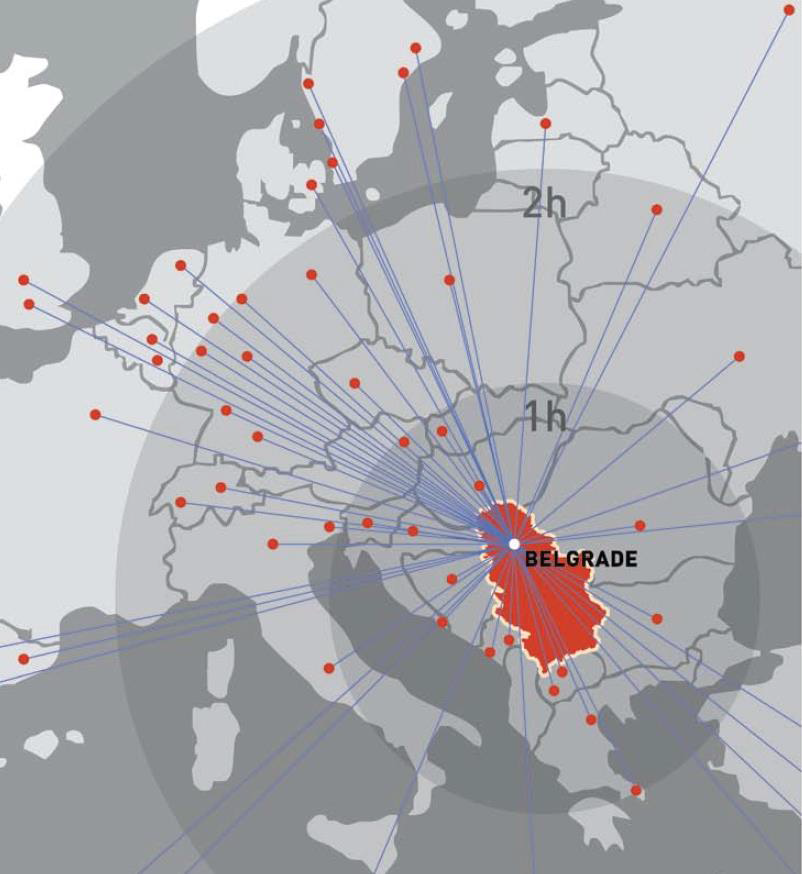 Main Hotel
Metropol Palace		5*
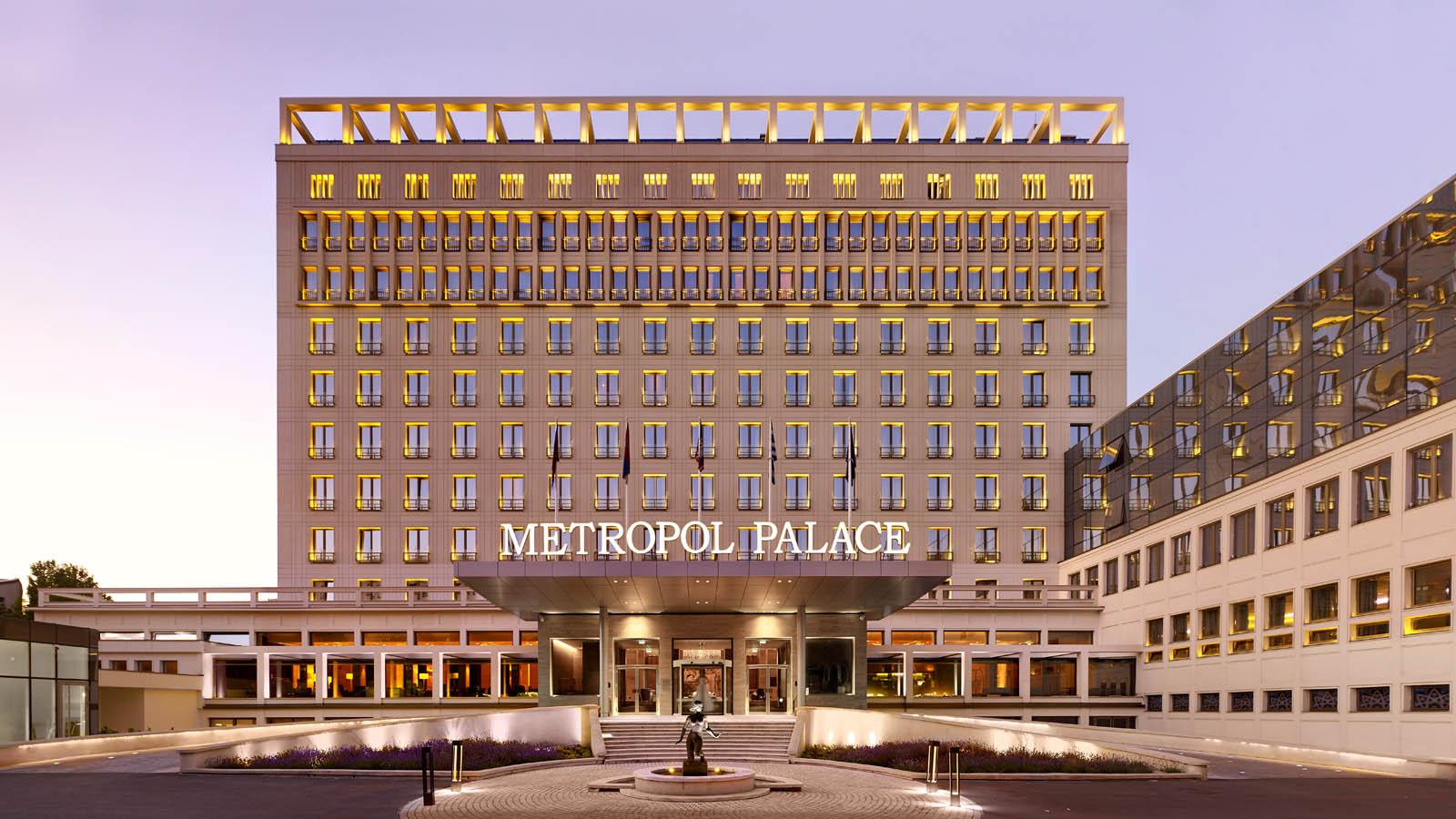 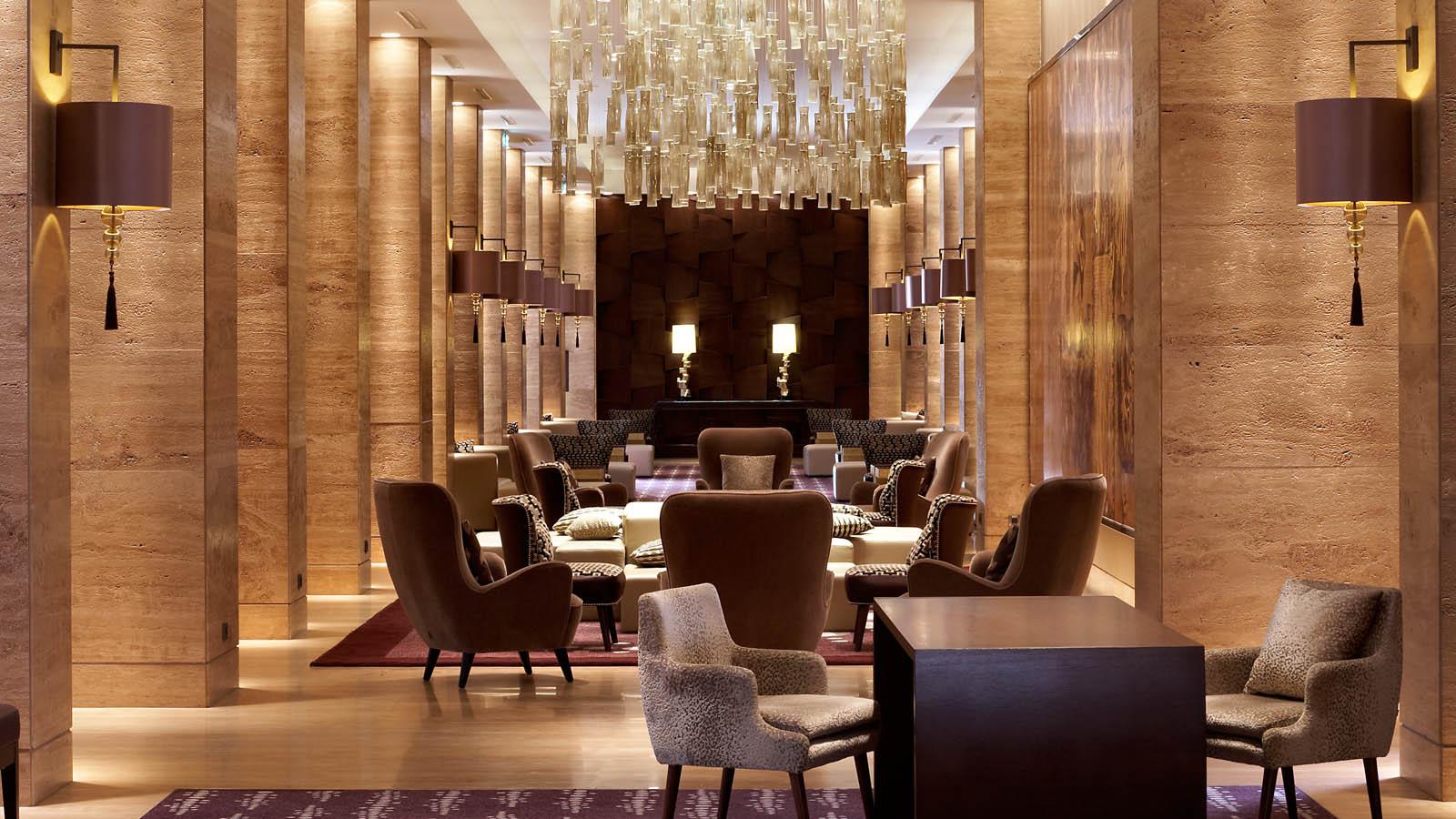 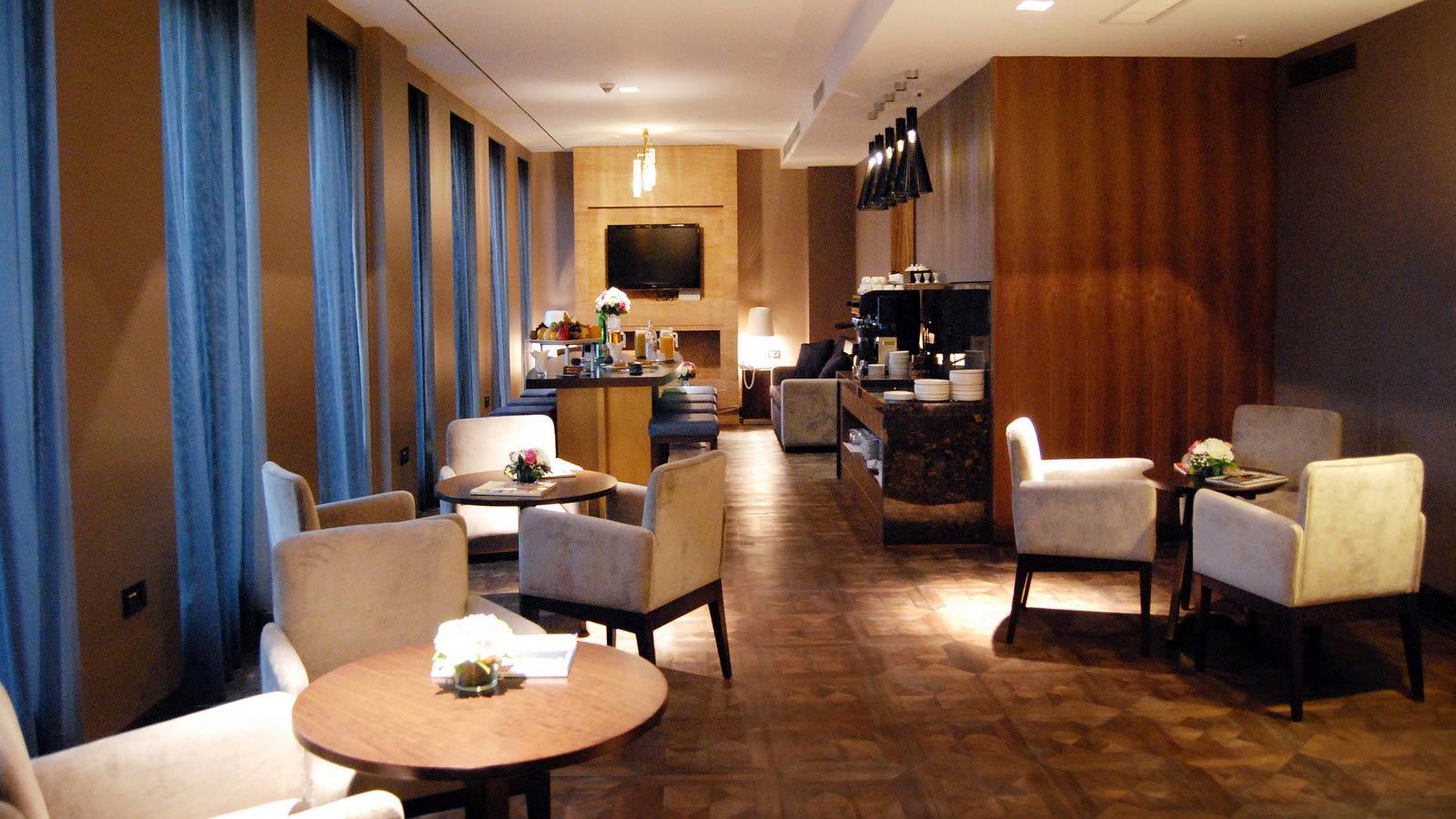 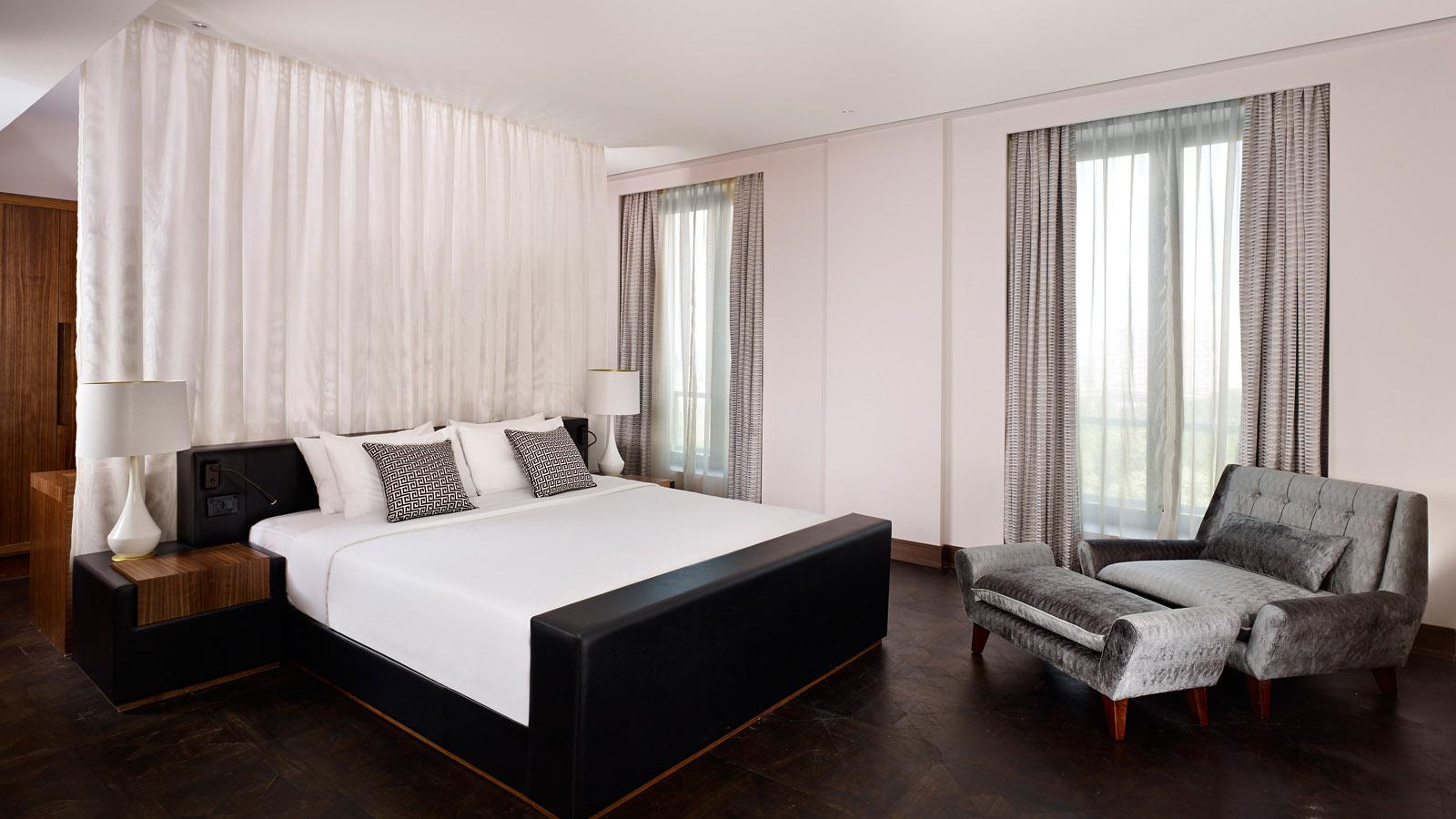 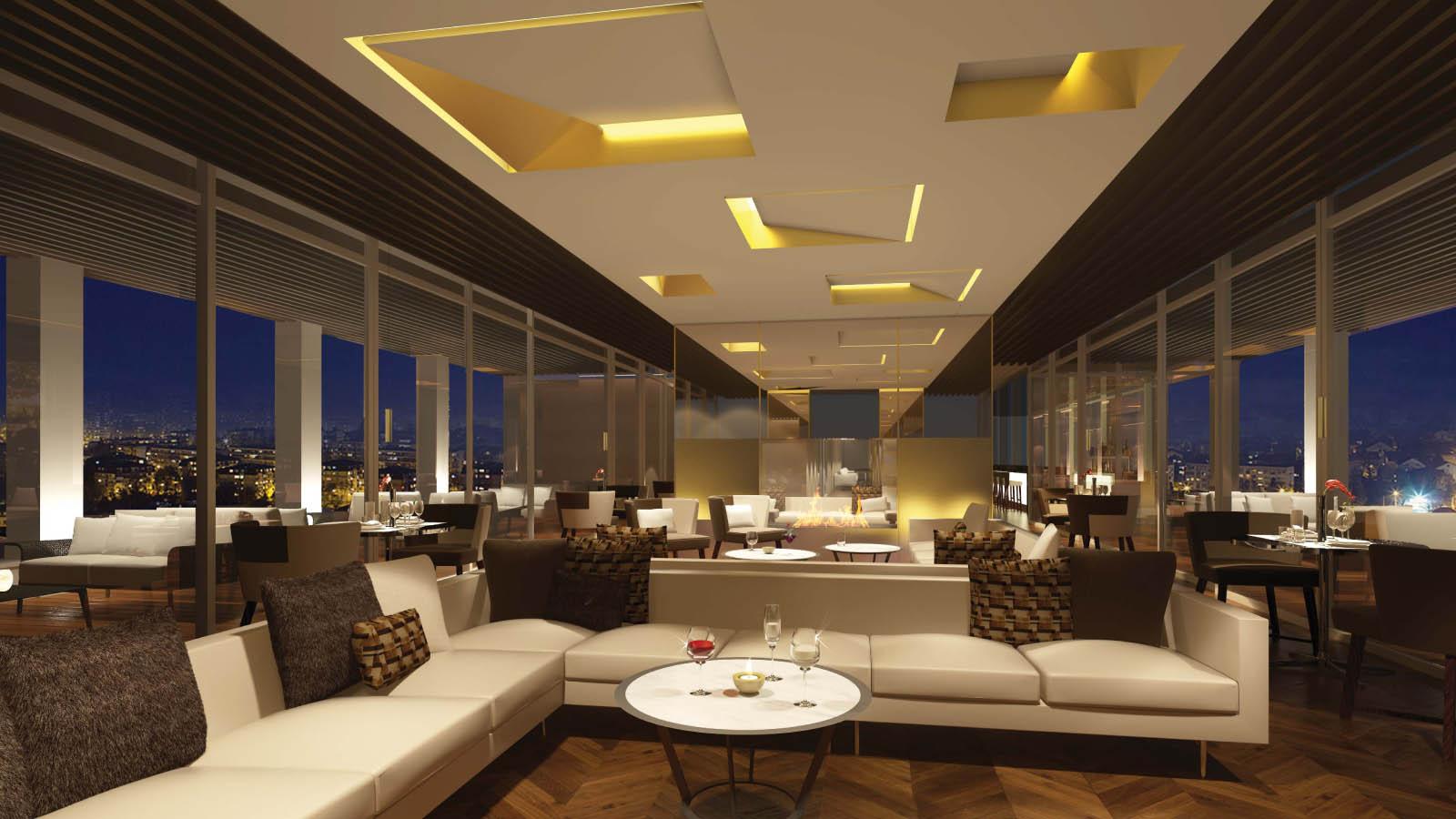 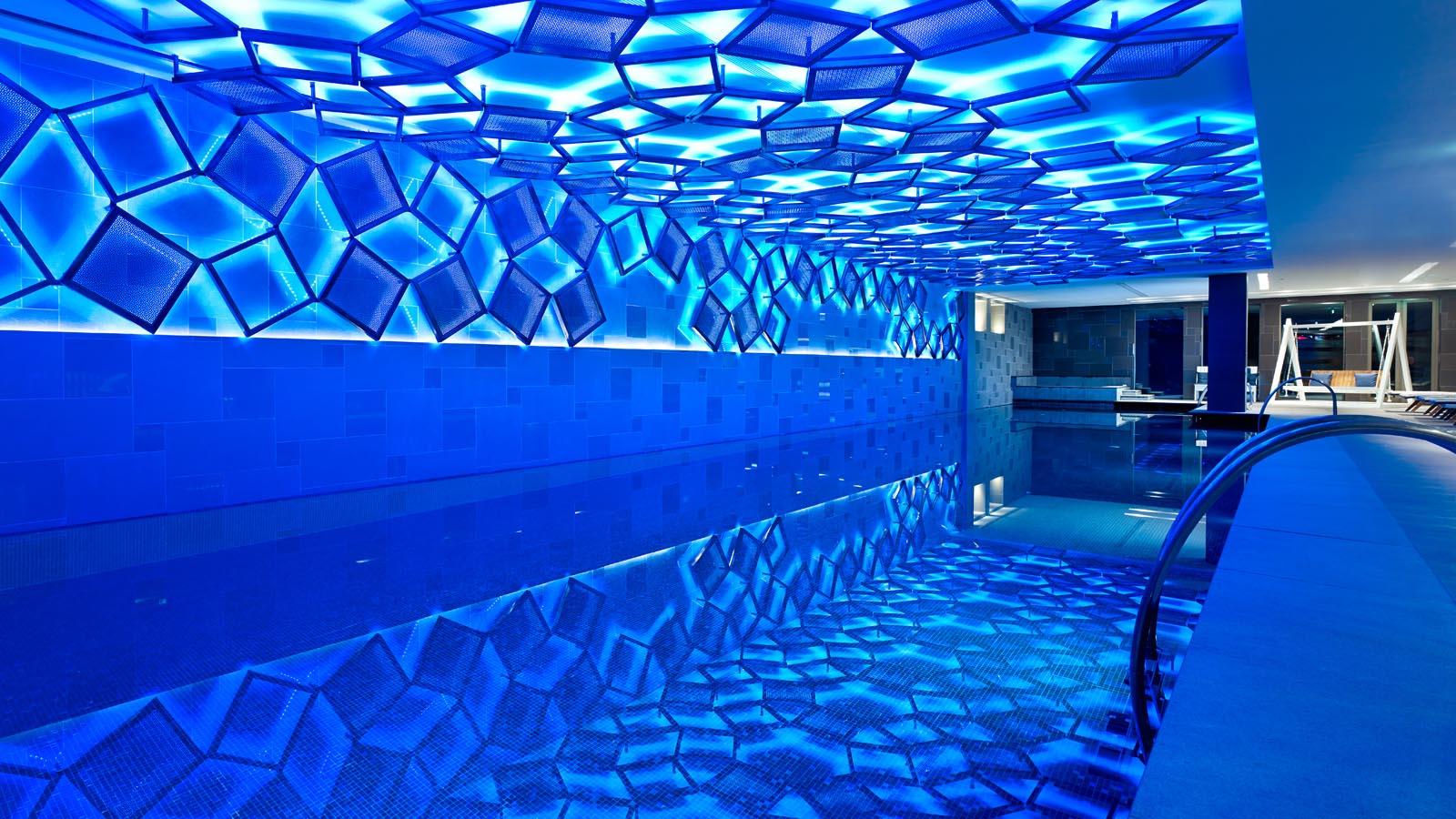 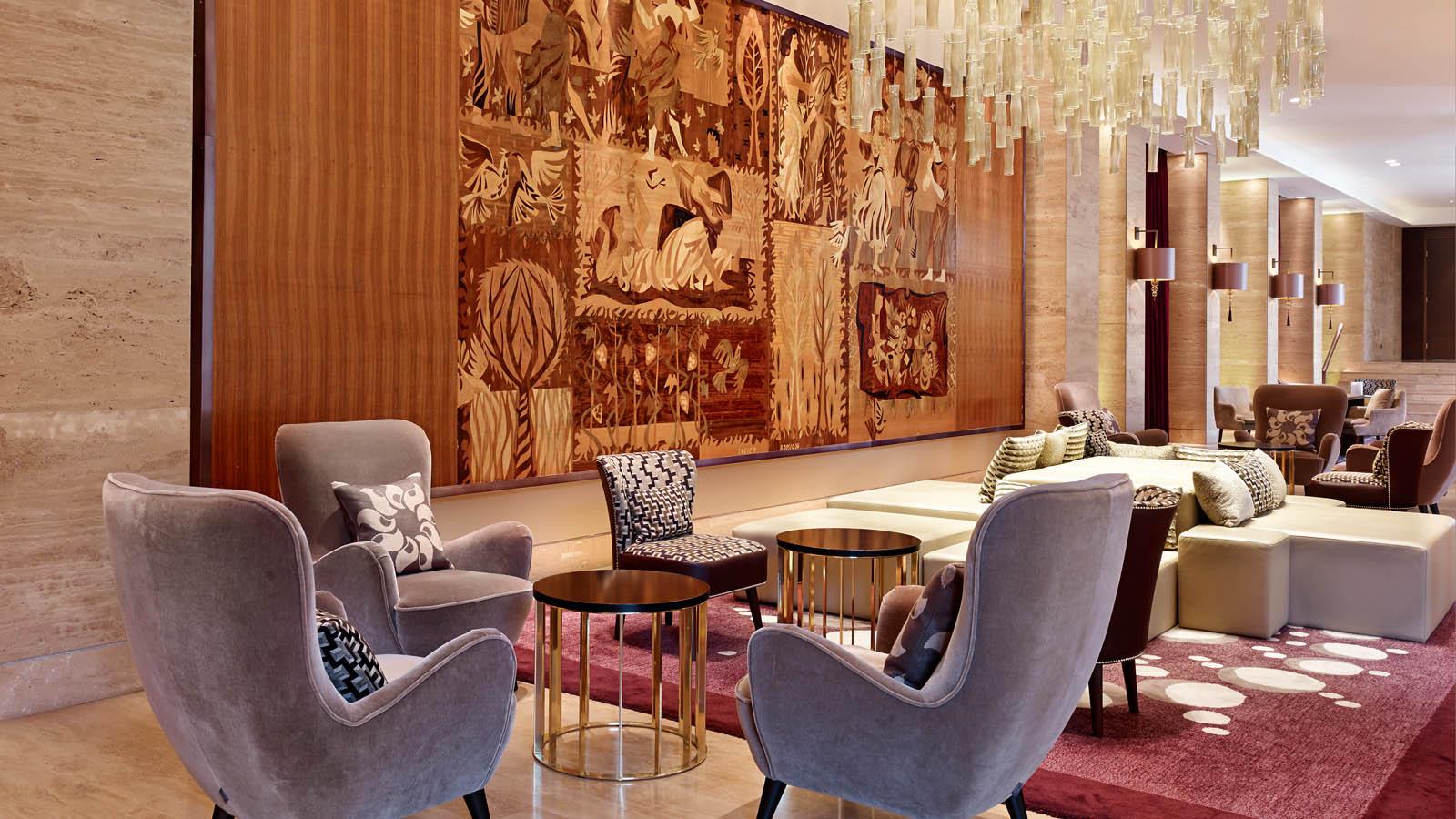 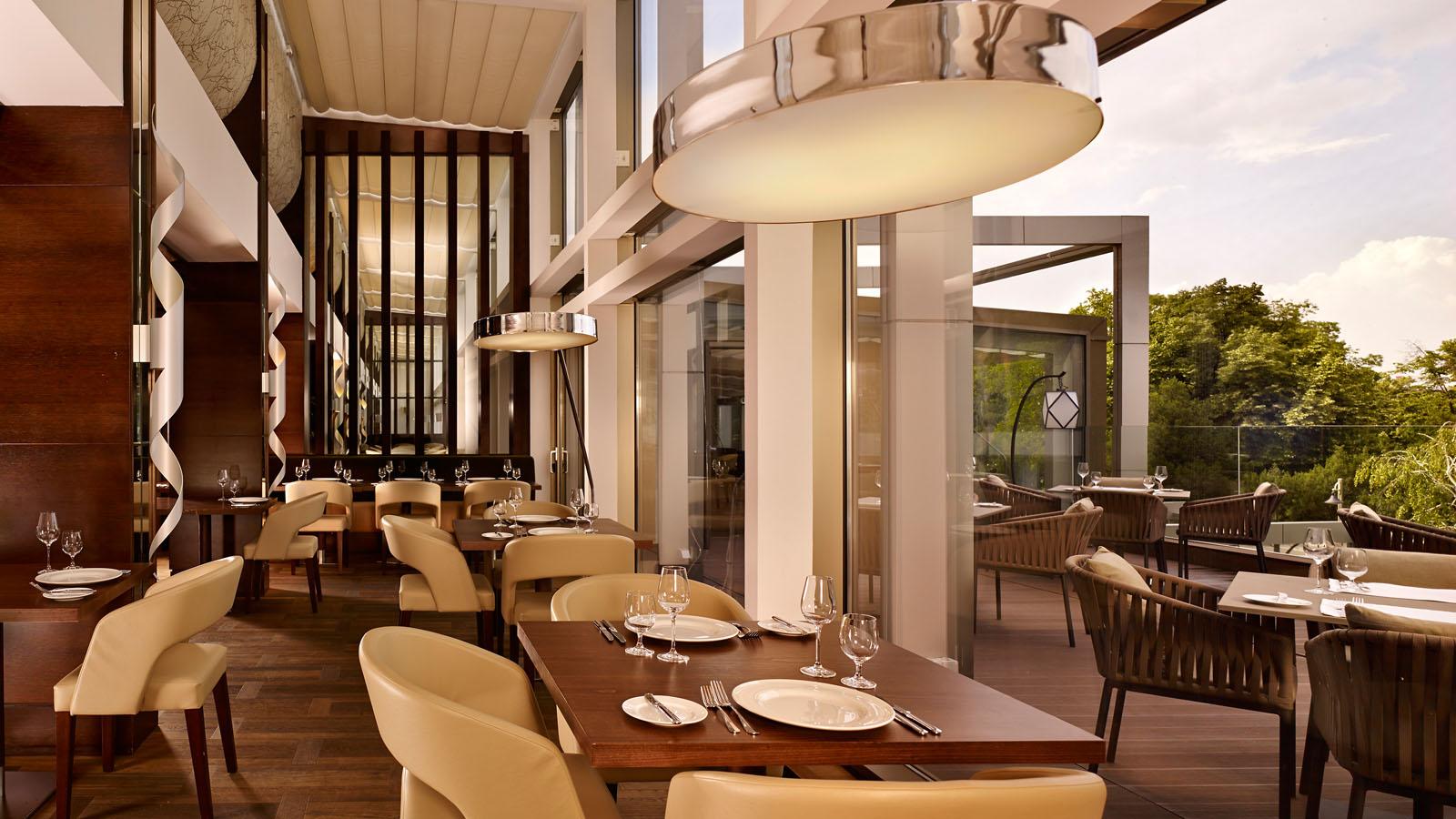 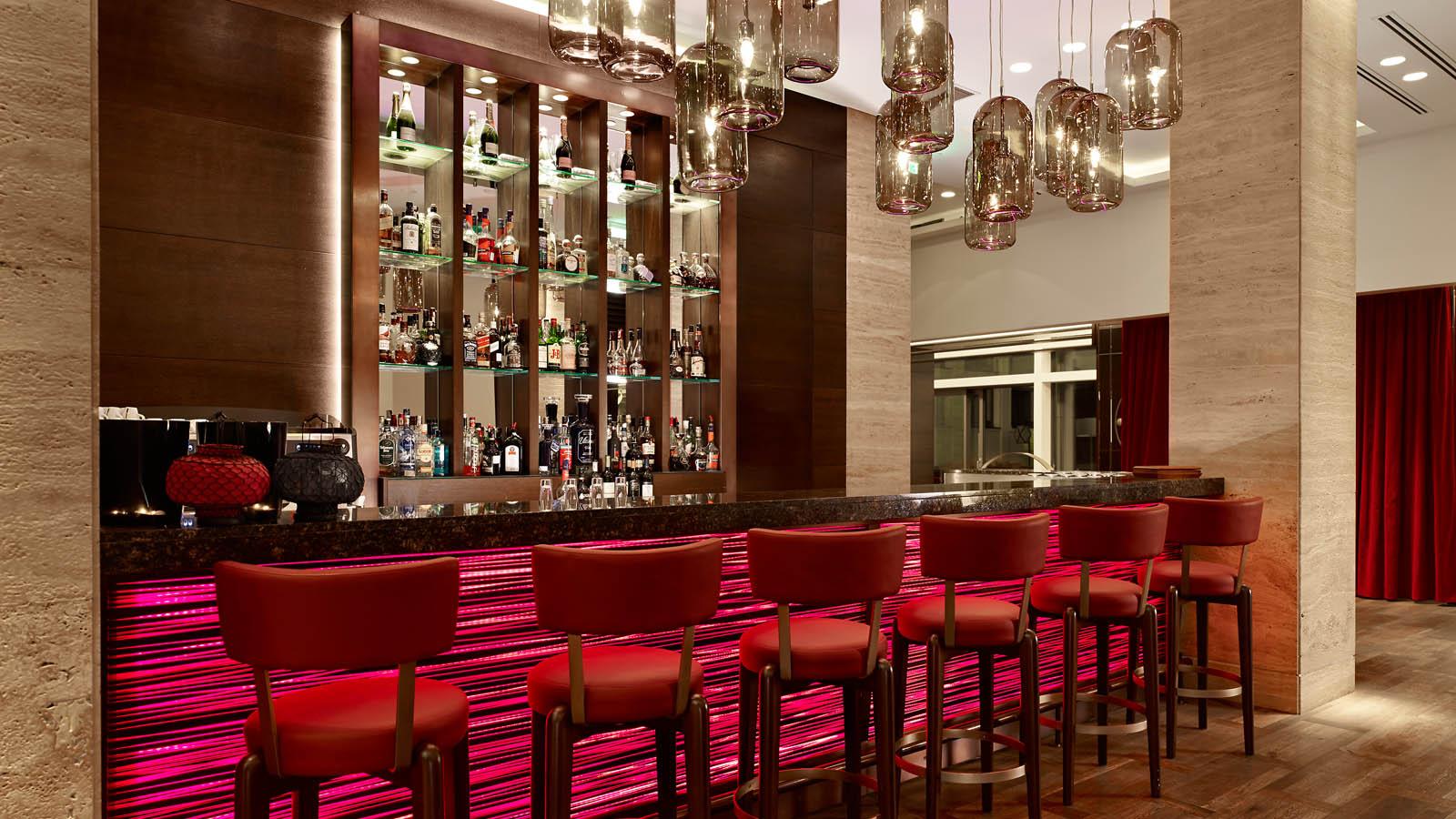 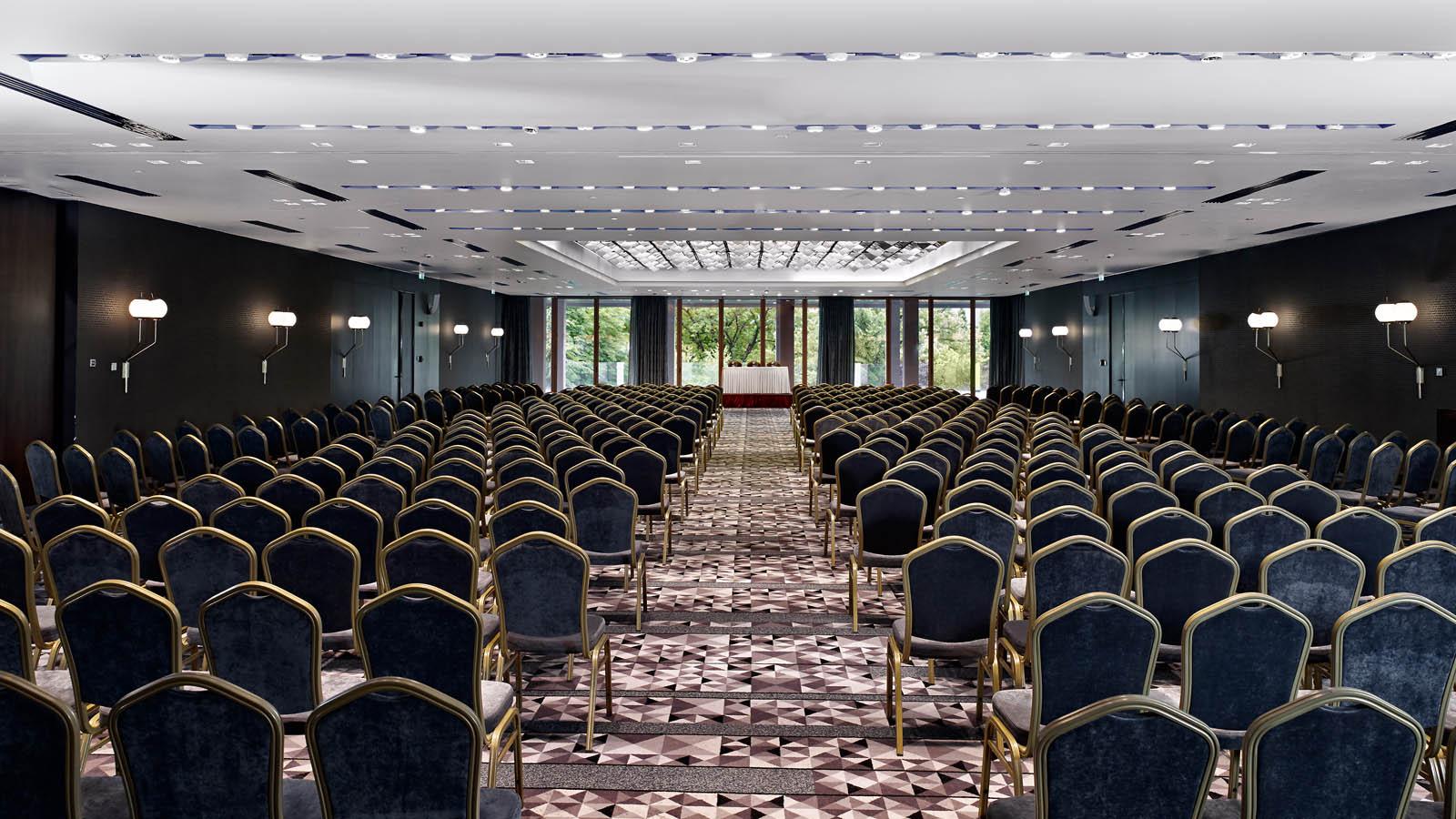 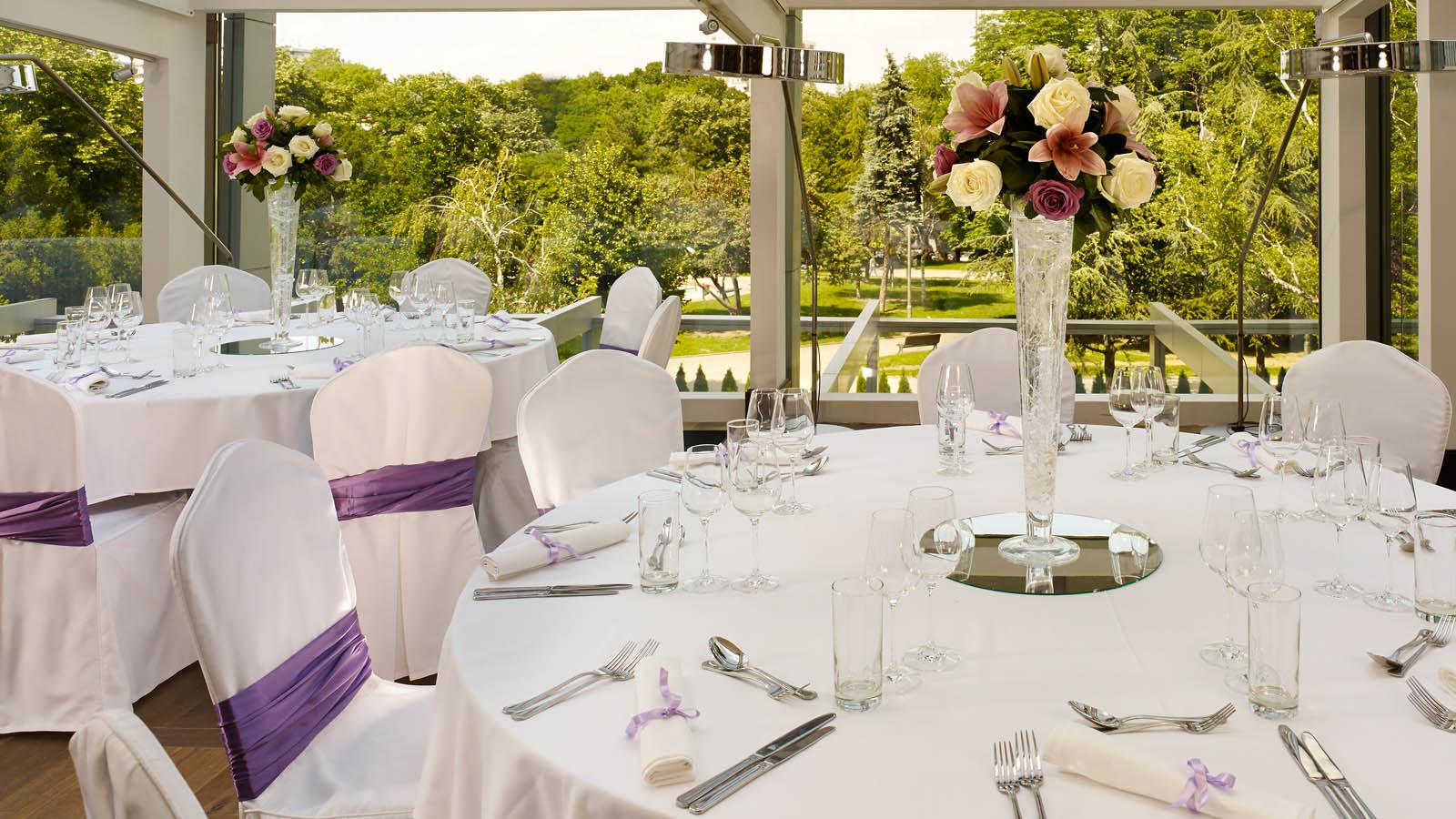 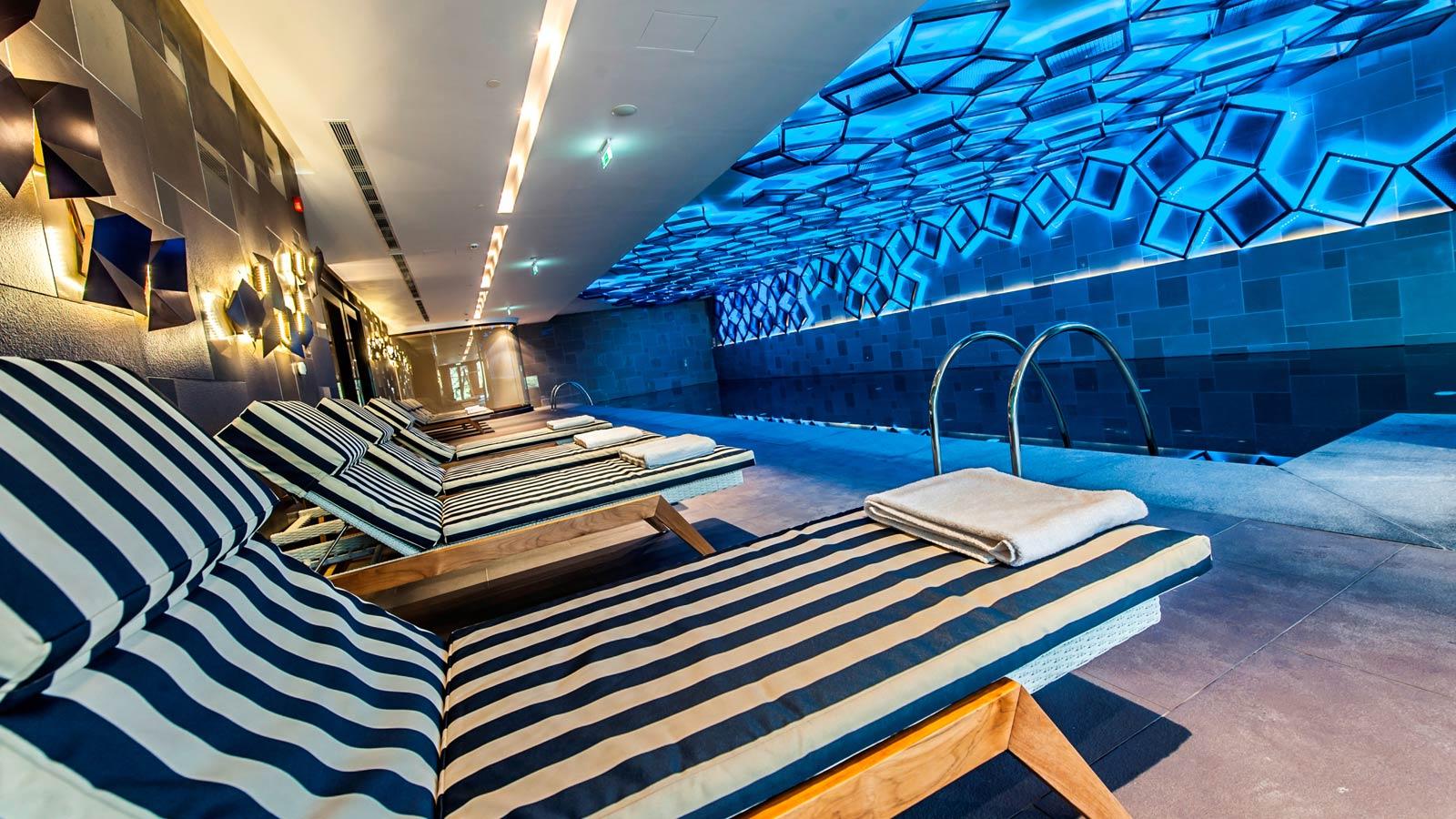 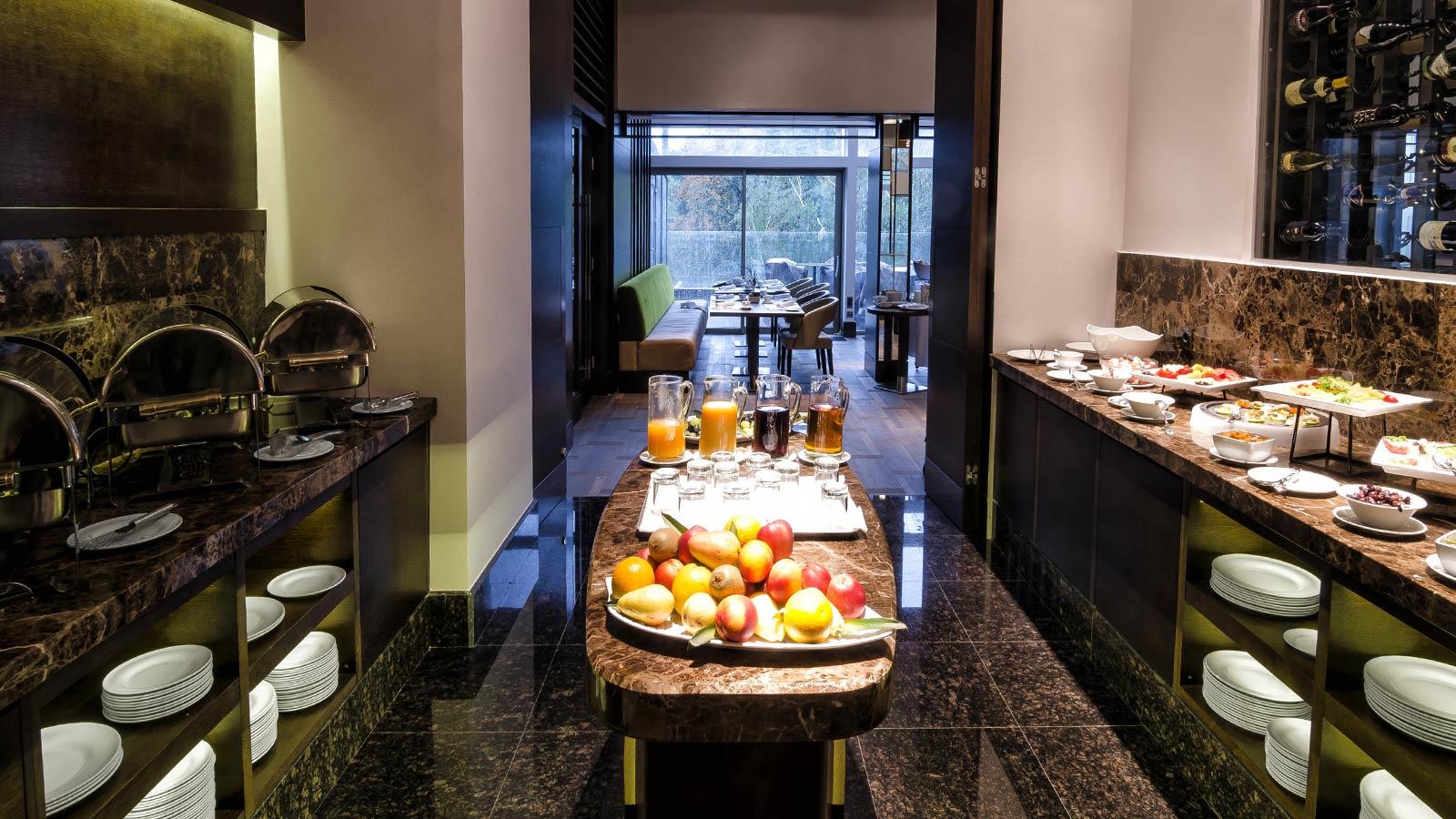 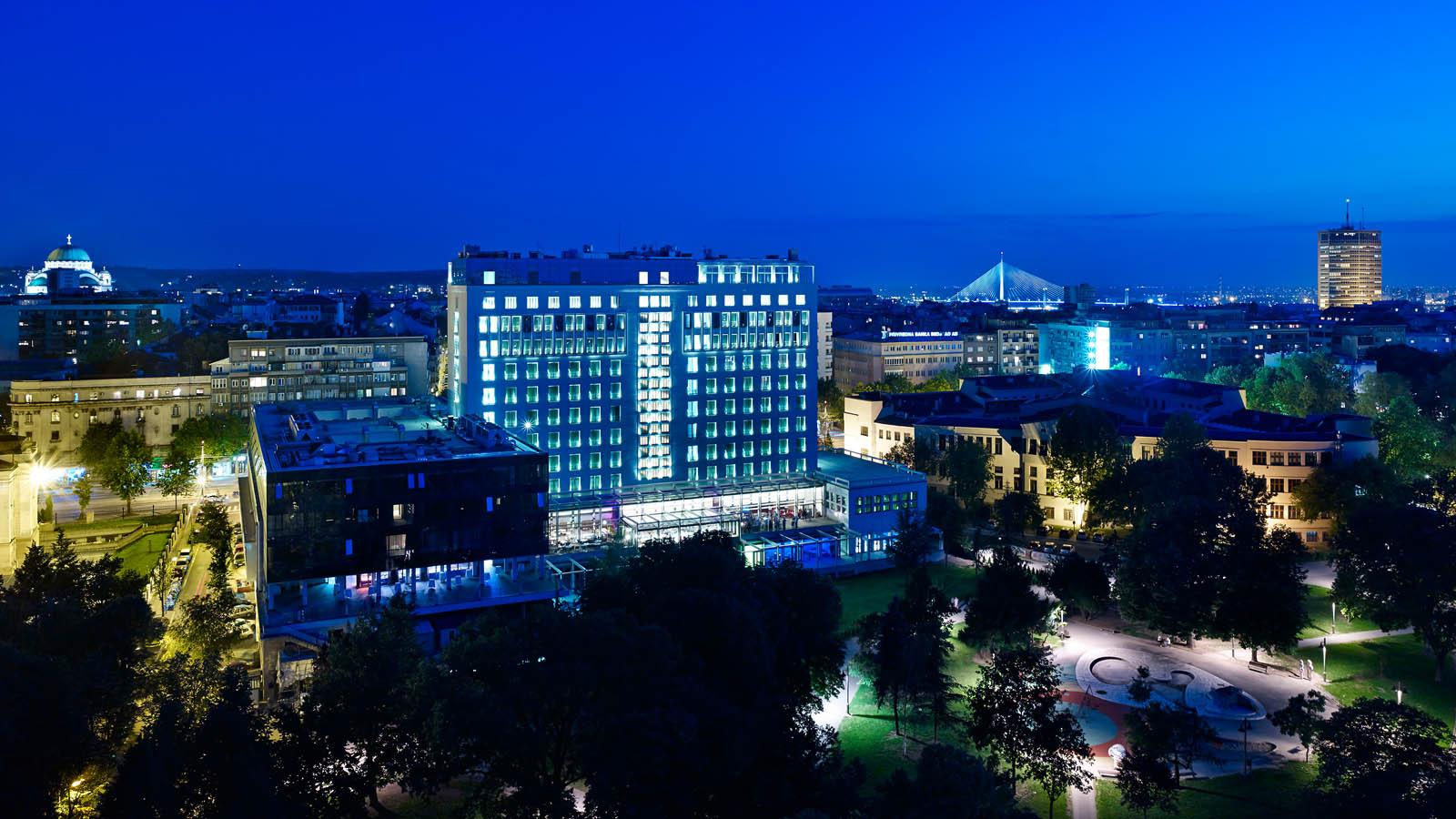 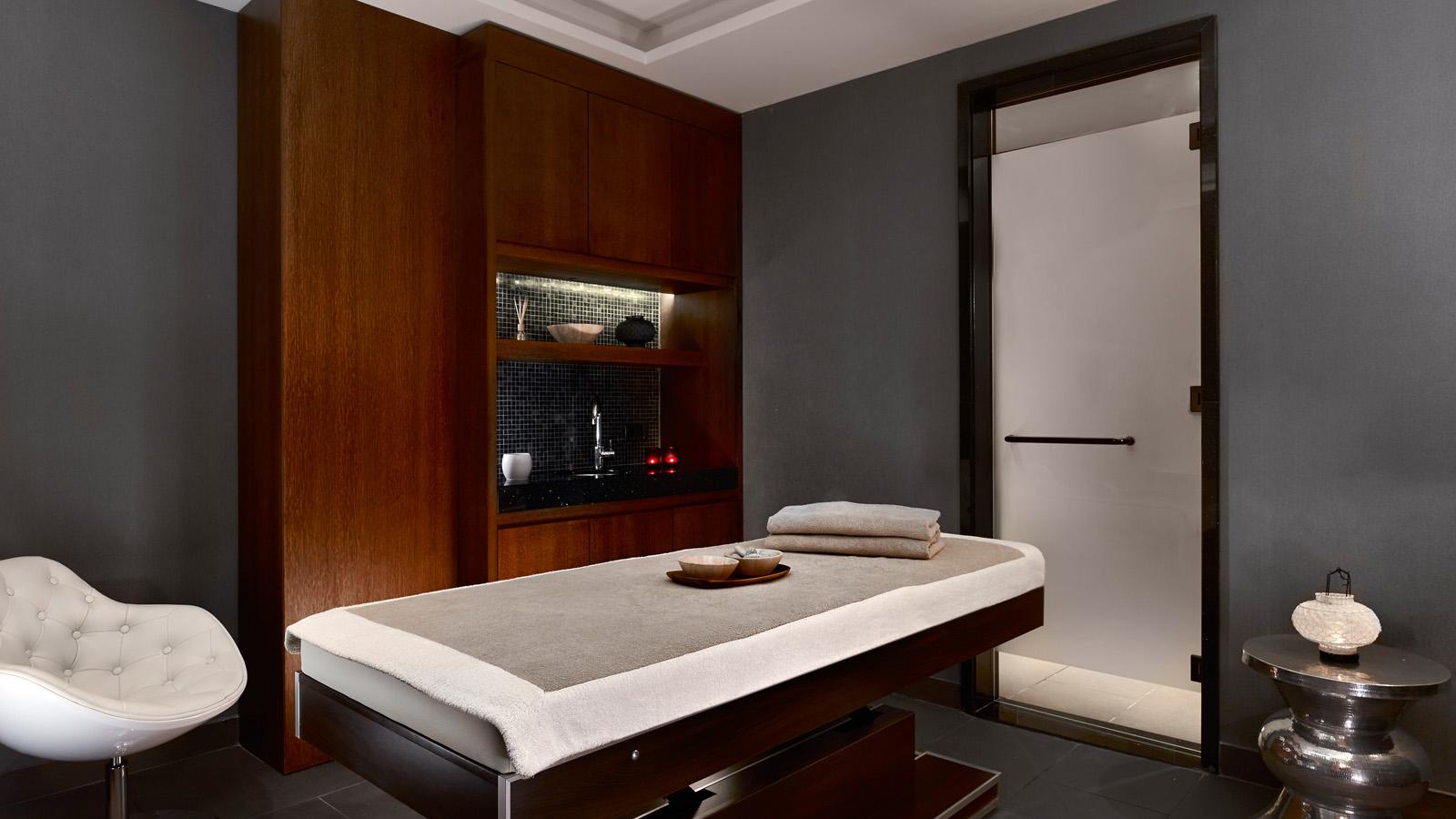 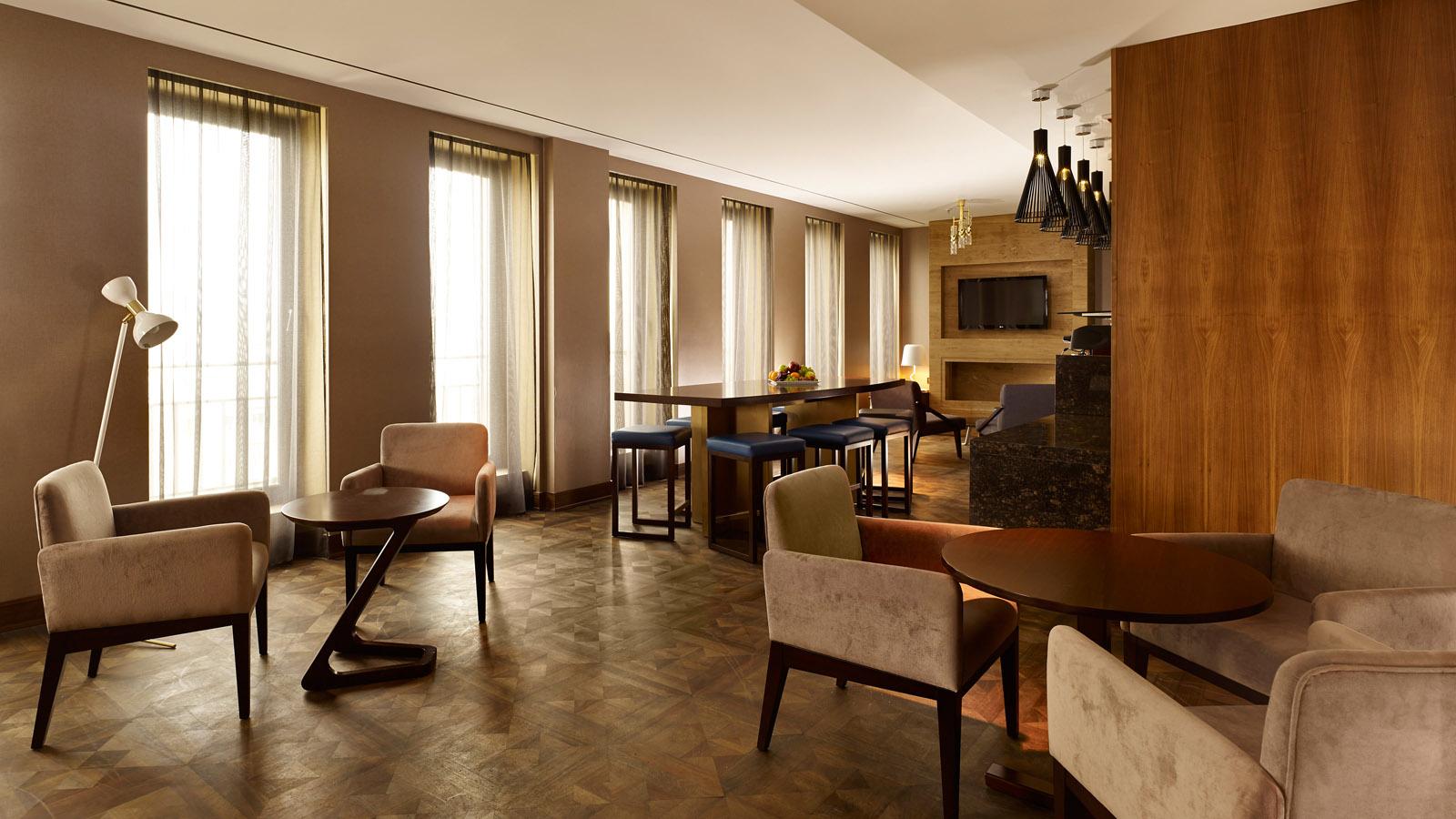 European Individual Women's Championship in 2013 was held in Metropol Palace
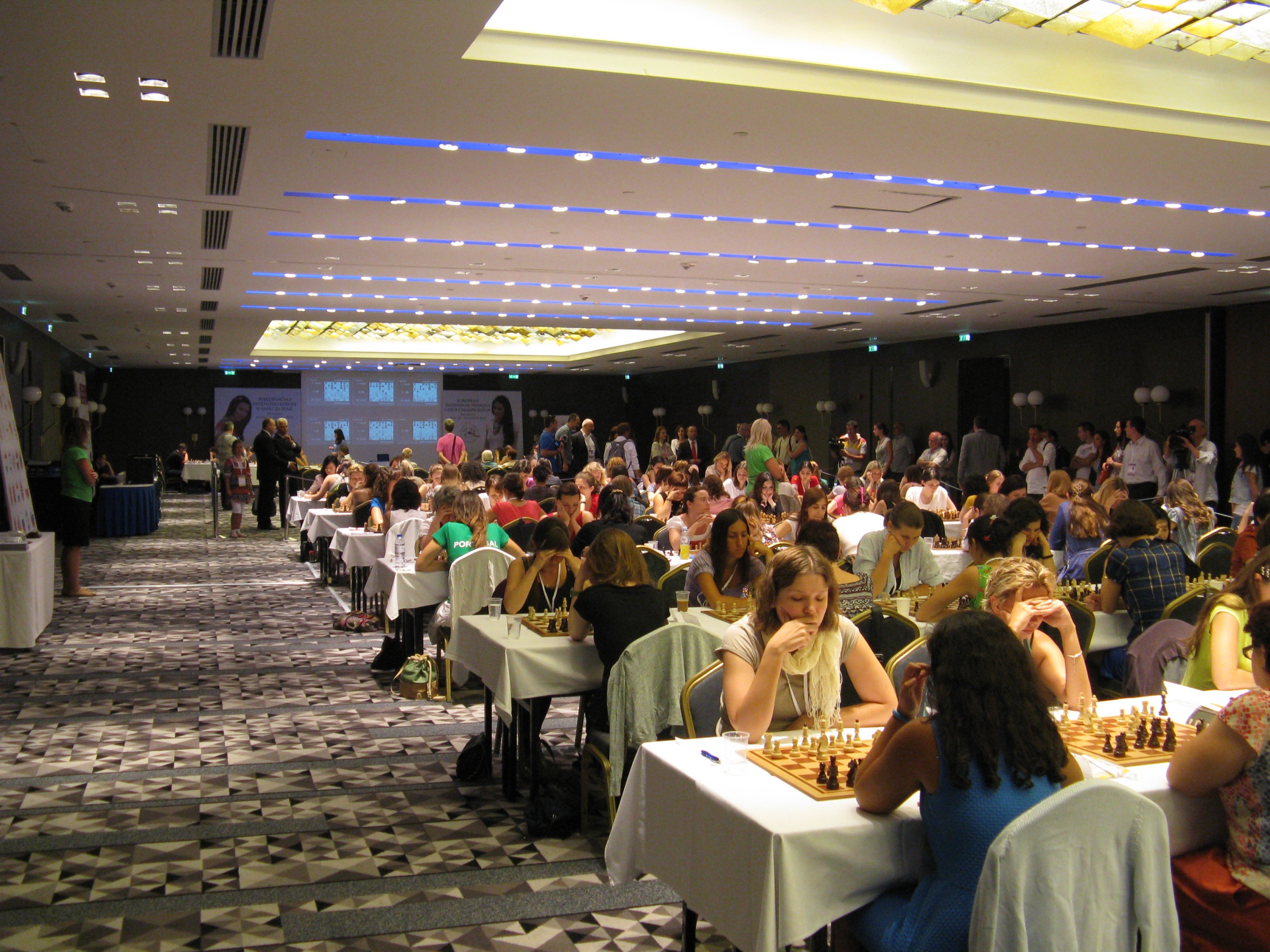 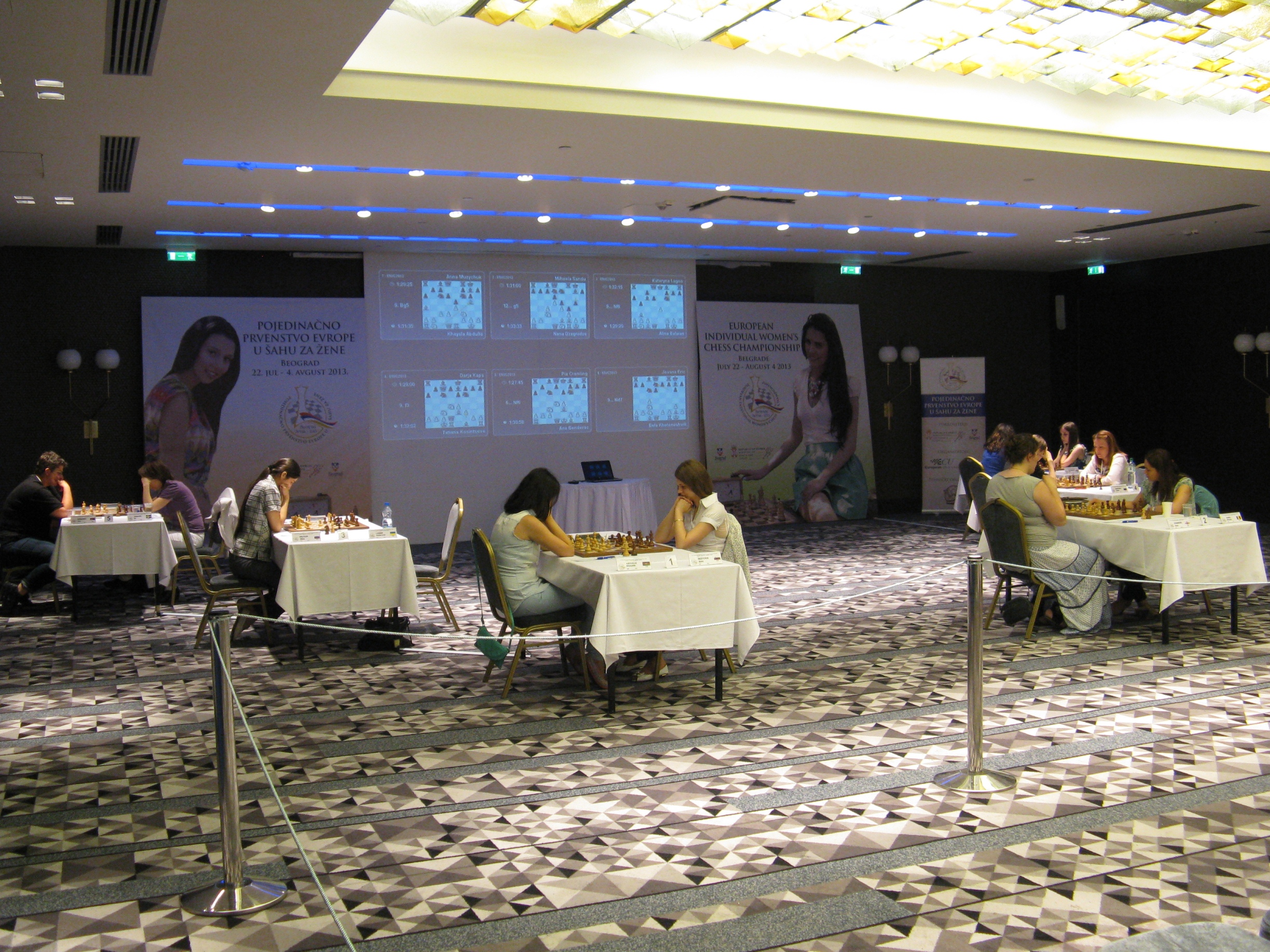 Serbian Chess Problems Society
Around 40 active chess problemists live in Belgrade, including 4 GM solvers and 2 GM composers. Belgrade Chess Club is the the place they meet every Monday.
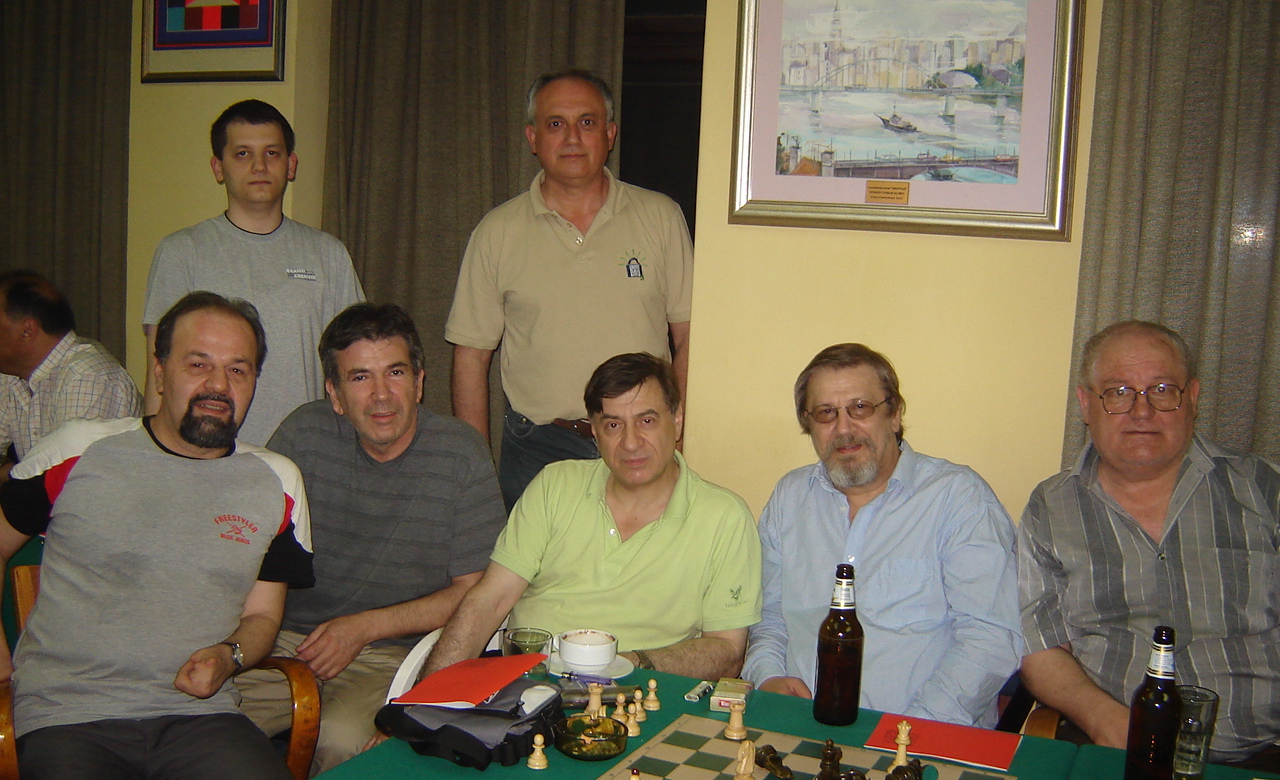 GM Ljubomir Ljubojevic with problemists in the Beograd Chess Club
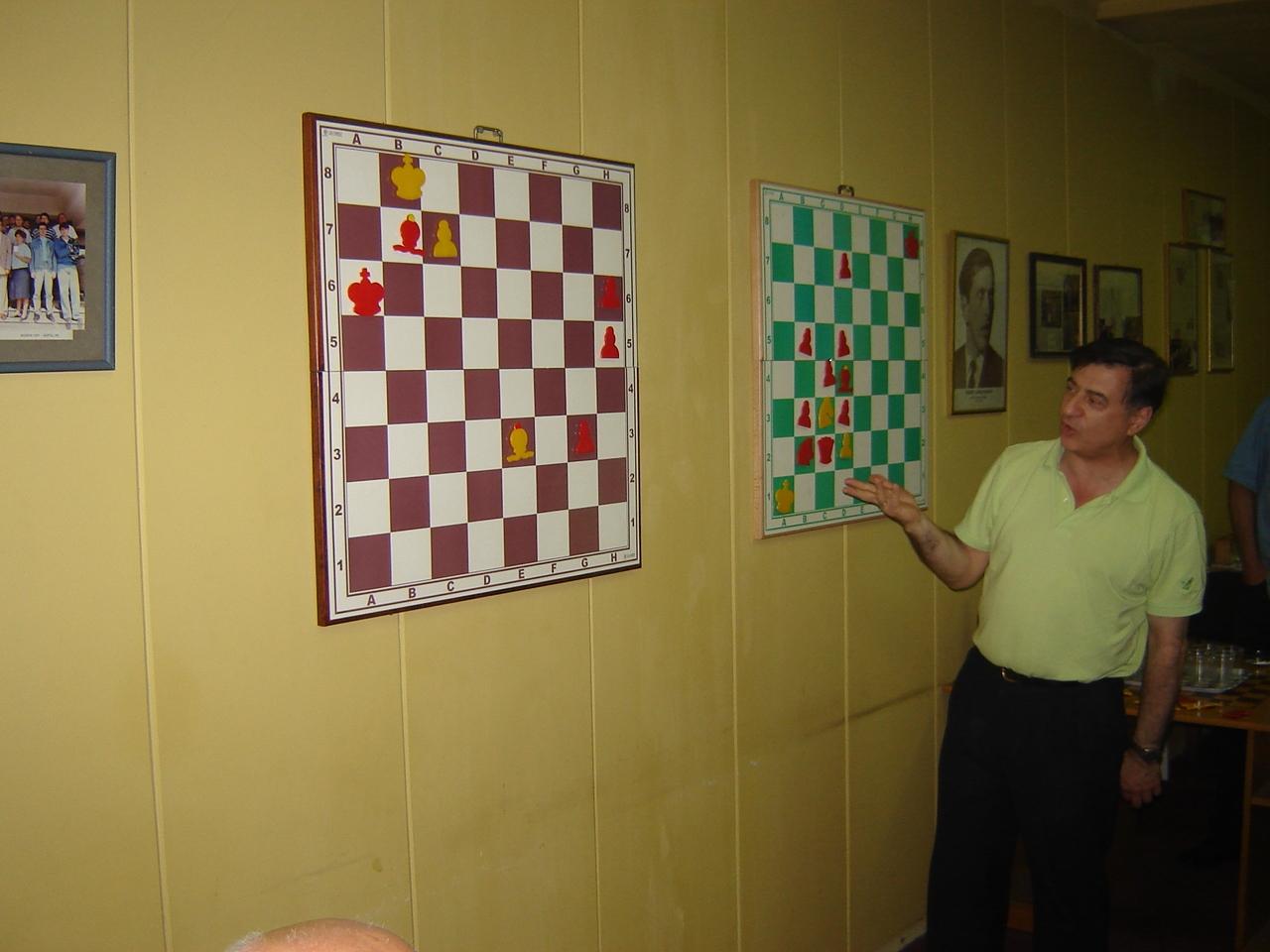 GM Ljubomir Ljubojevic presents a study by Kralin &  Pervakov
Belgrade hosts at least 7 yearly solving competitions, including 5 rounds of the League of Solvers, and the Belgrade Problem Chess Festivals (BPCF).
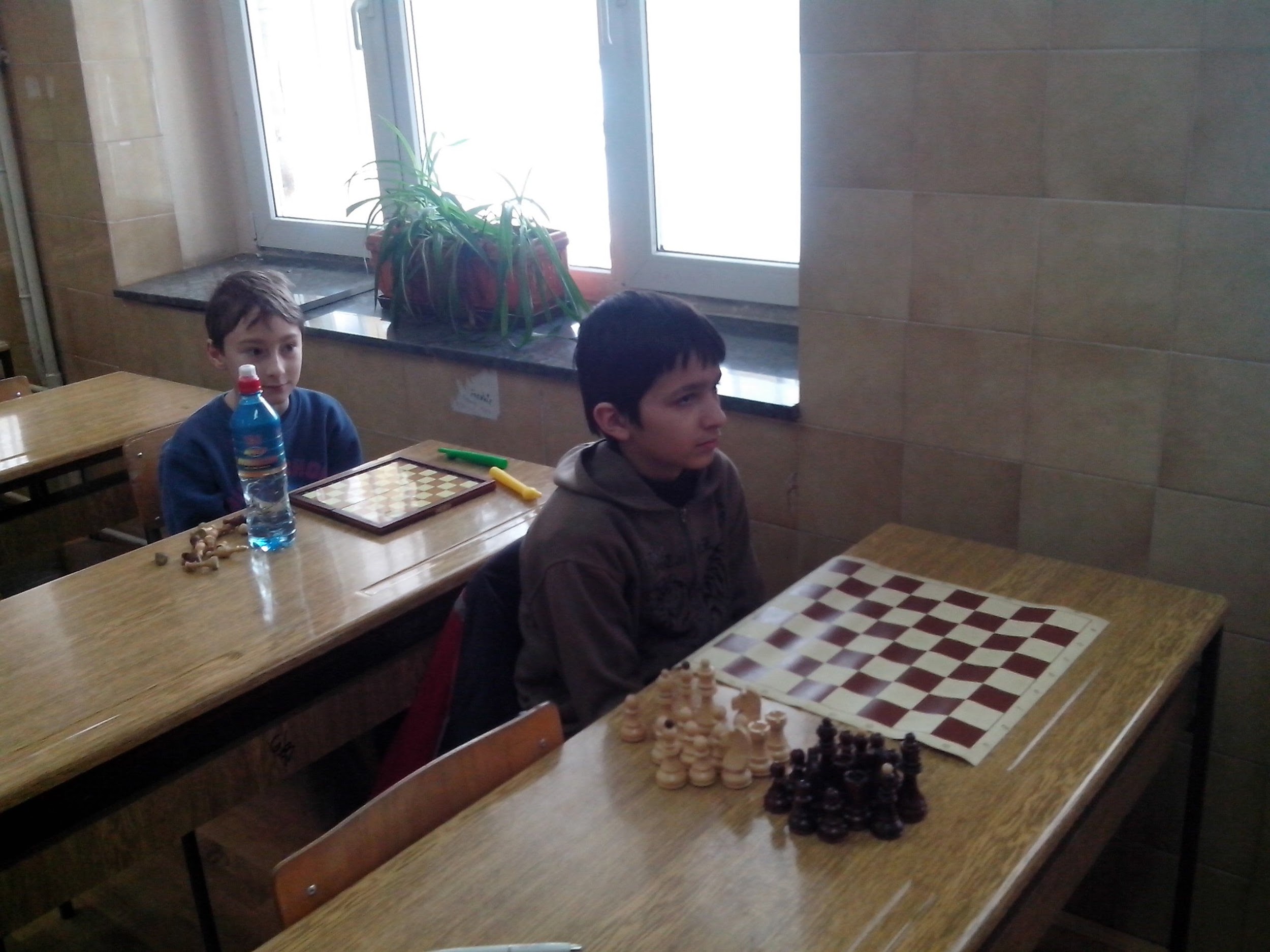 The youngest problemists prepared for solving (Ilija & Danilo)
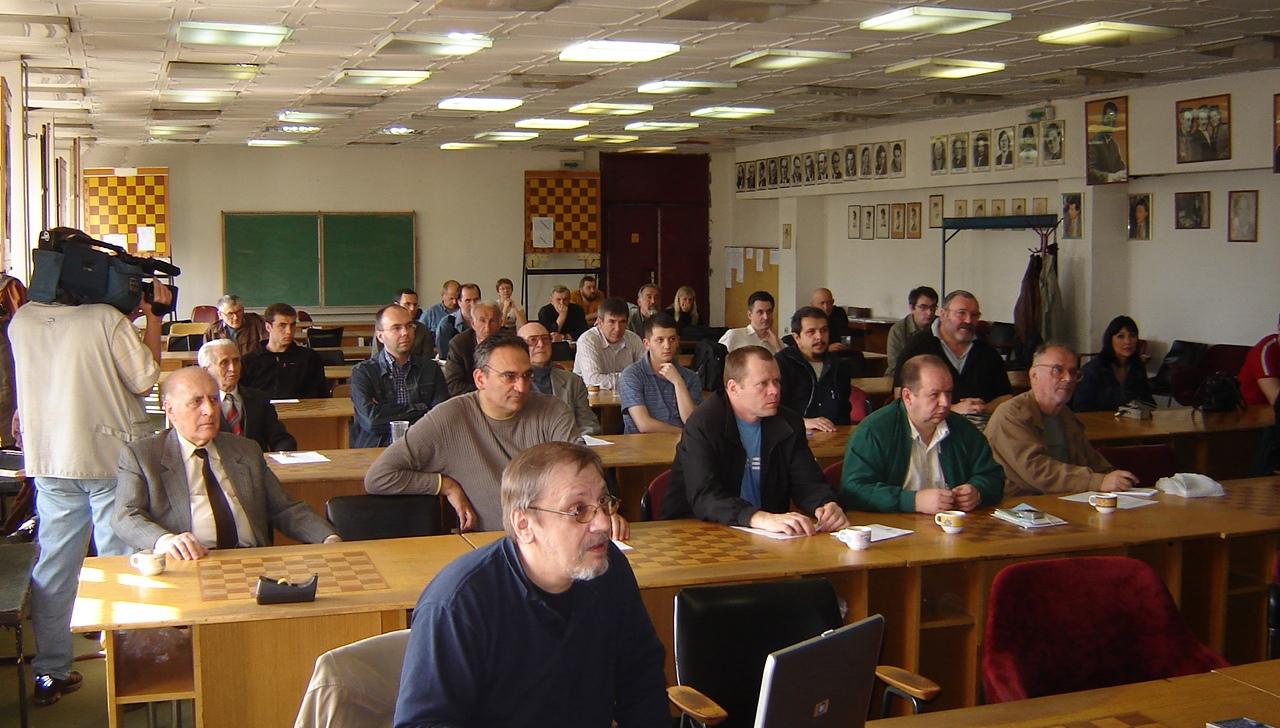 Milan Velimirovic runs Solving Show during BPCF 2008
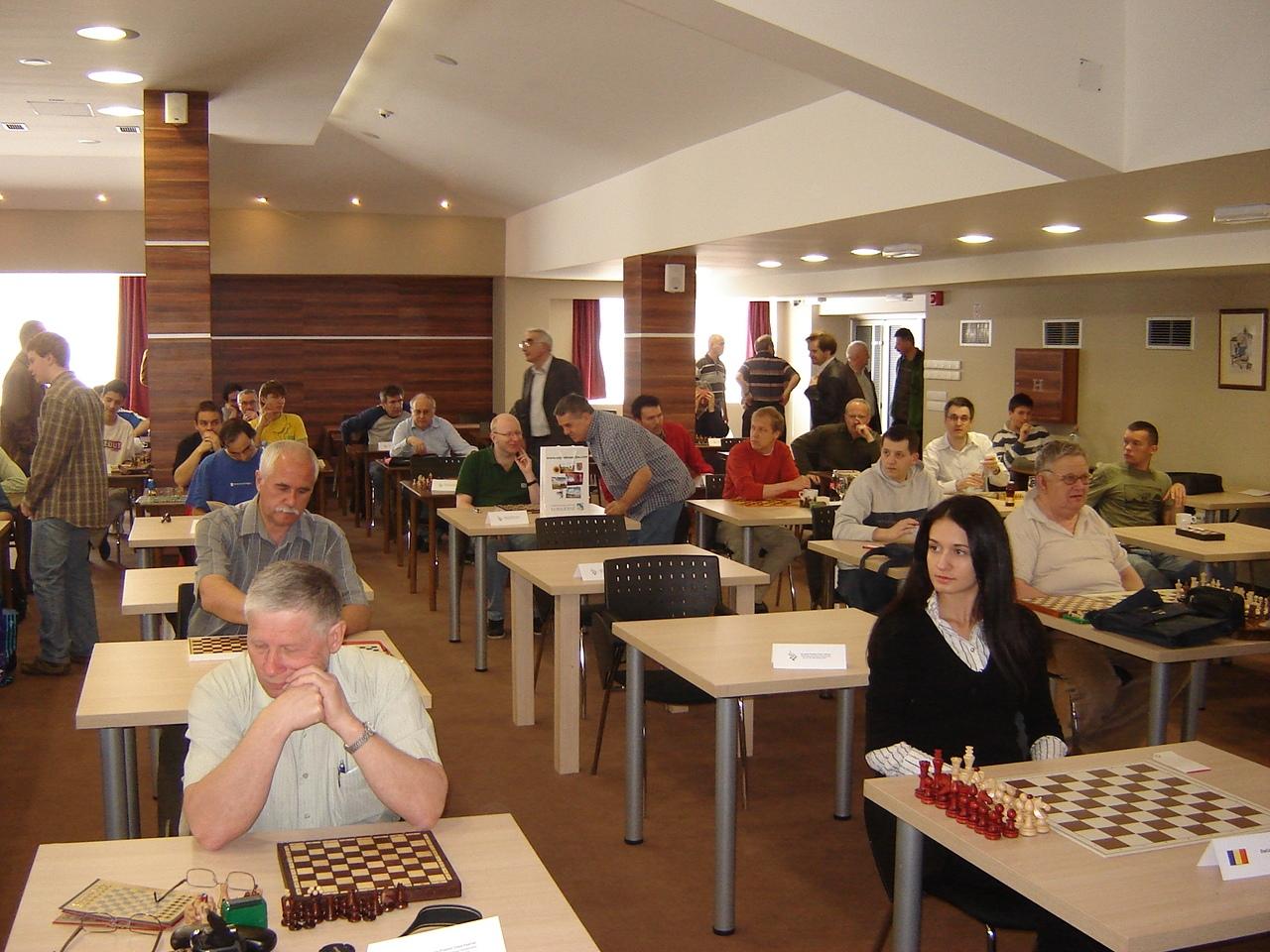 ECSC Subotica 2009
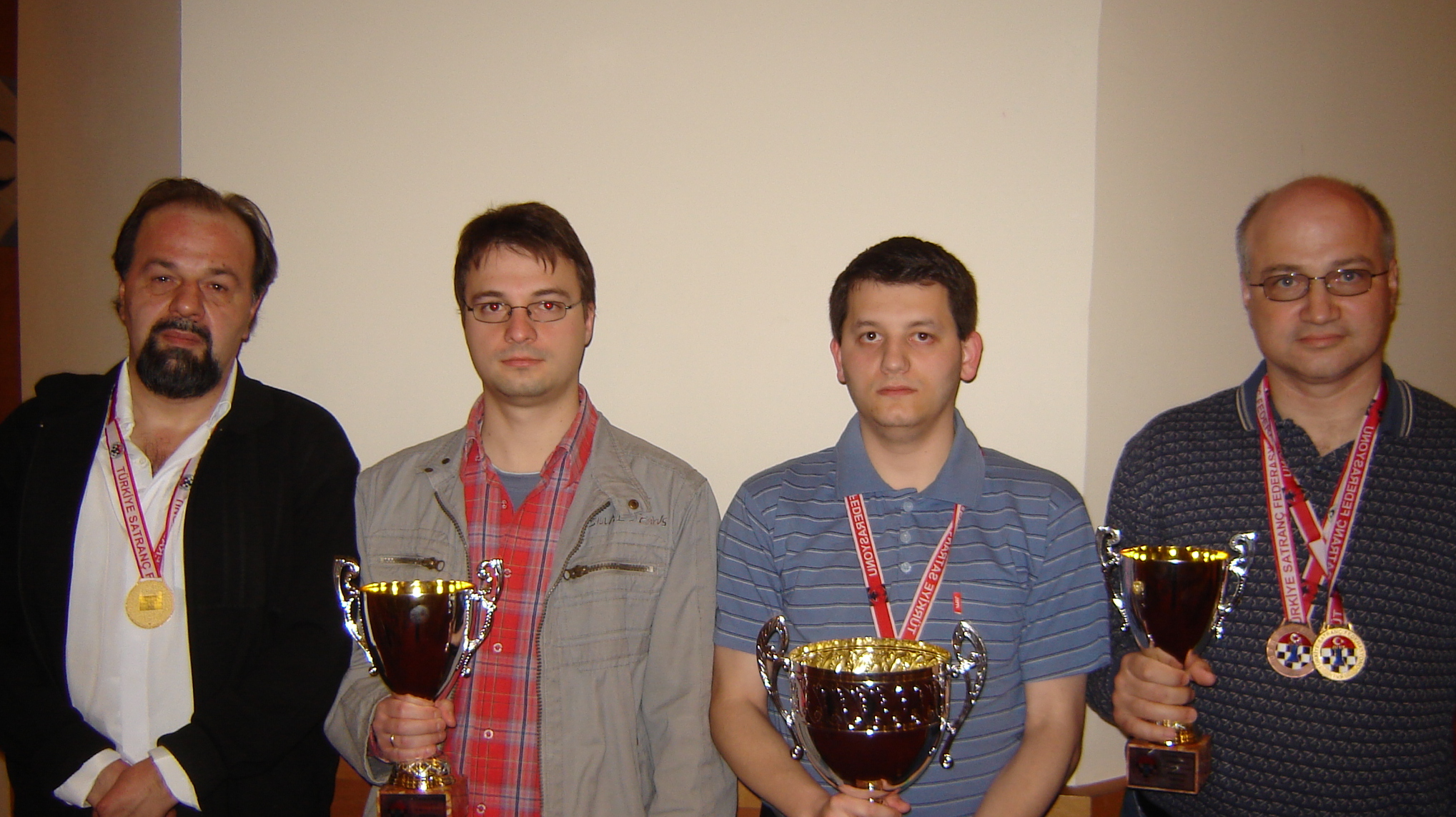 Serbian solving team won European Championship 4 times
Belgrade problemists organize Youth Solving Championship of Serbia (U10, U14, U18) every year, and a unique Problem Chess School for children 11-17 years old. Six of these kids have already published their chess compositions.
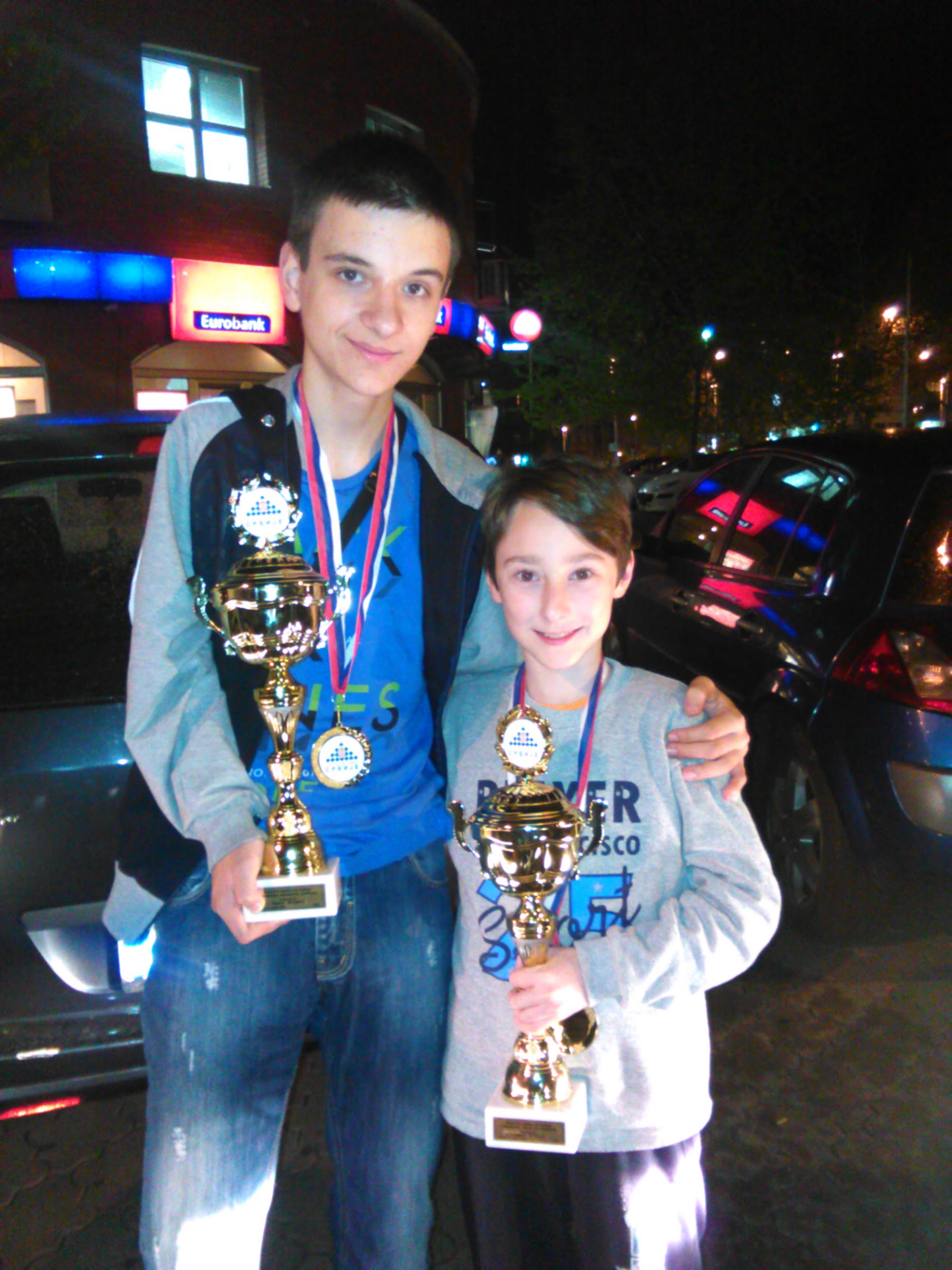 Zivojin (16) and Ilija (11) won U18 and U14 national solving championships 2015
Belgrade at night
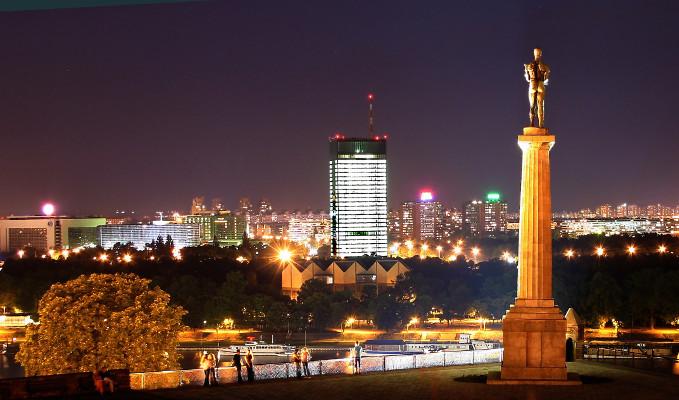 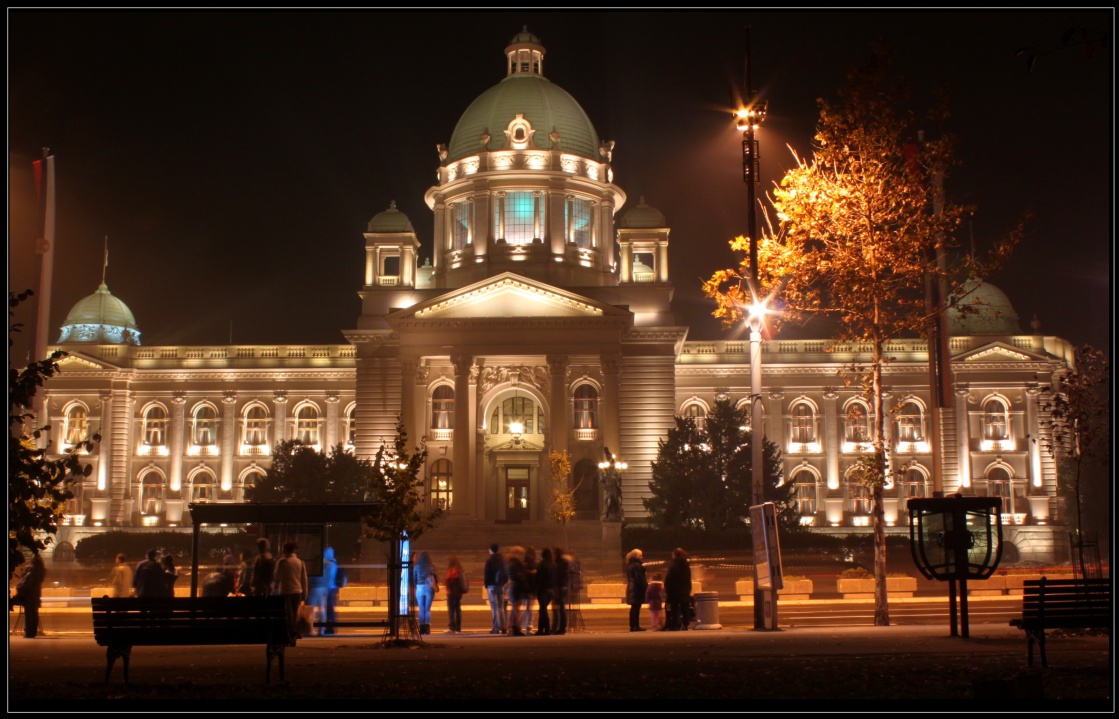 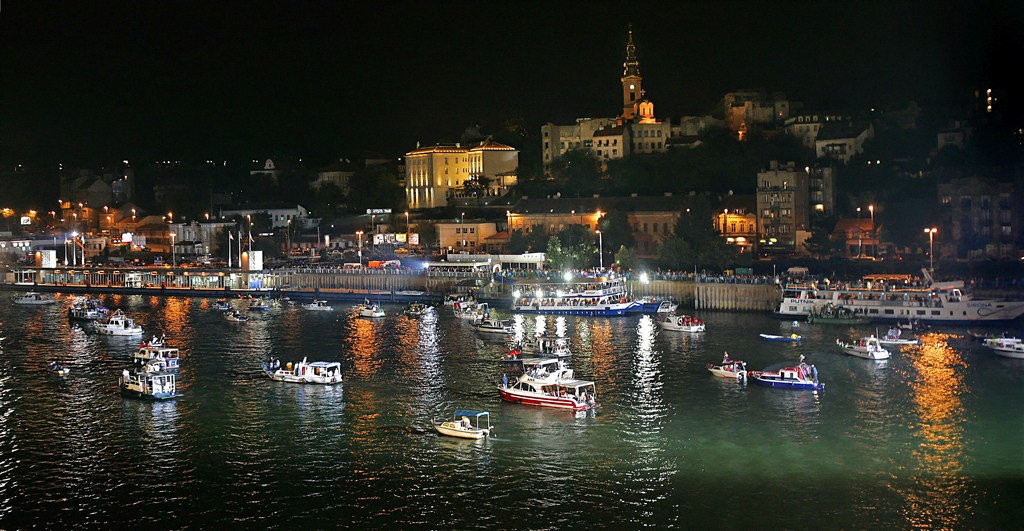 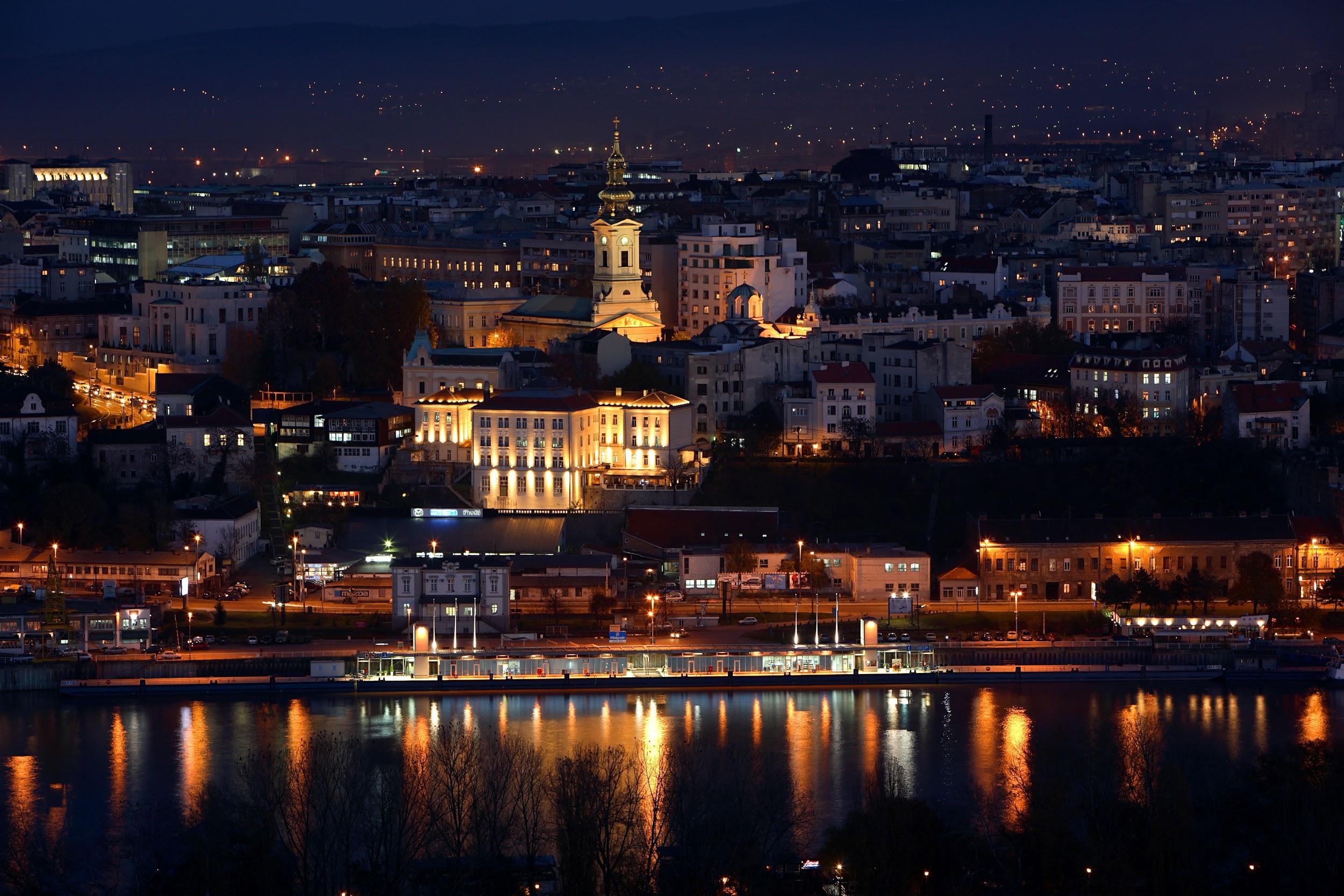